Thứ ... ngày ... tháng ... năm...
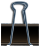 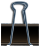 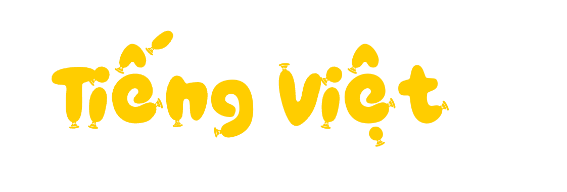 Chủ điểm: Nơi chốn thân quen
Bài 2 – Tiết 4
Từ chỉ sự vật
Từ chỉ sự vật
Dấu phẩy
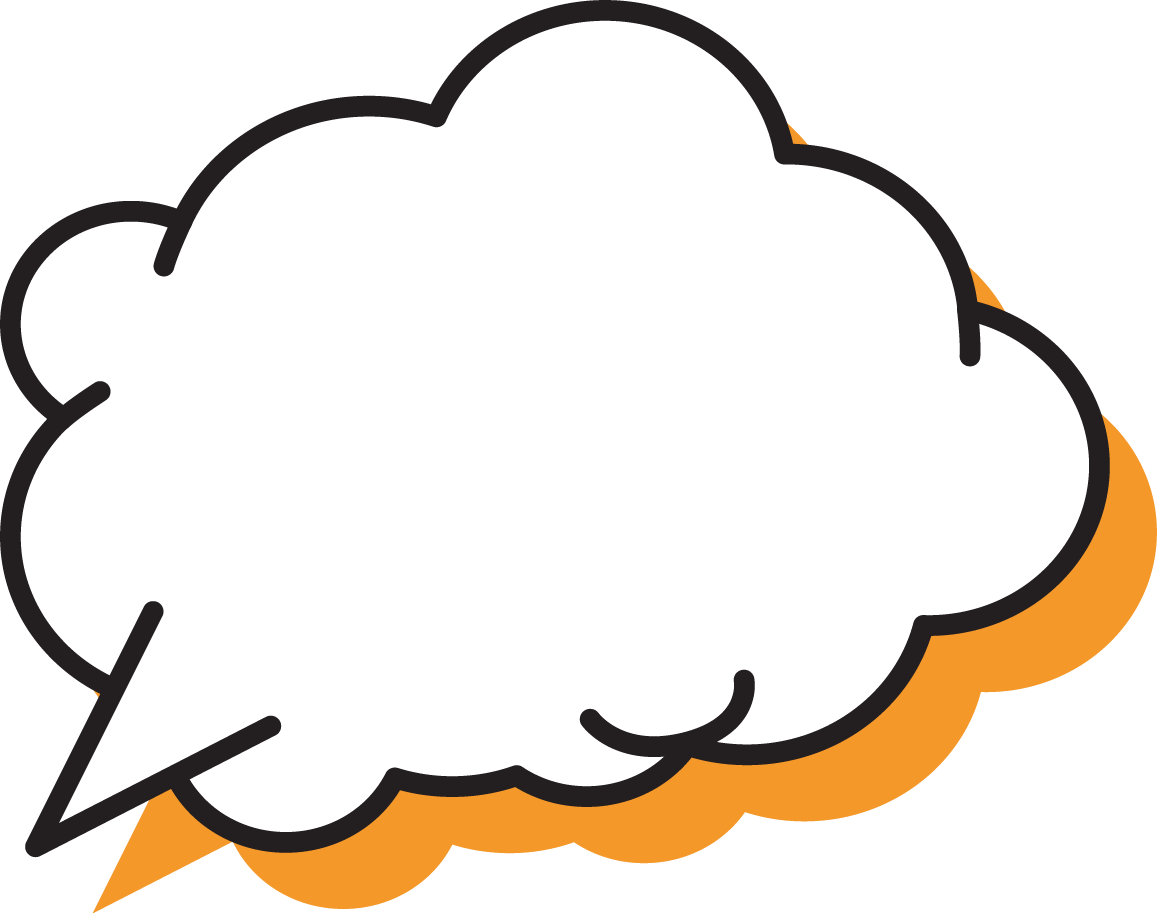 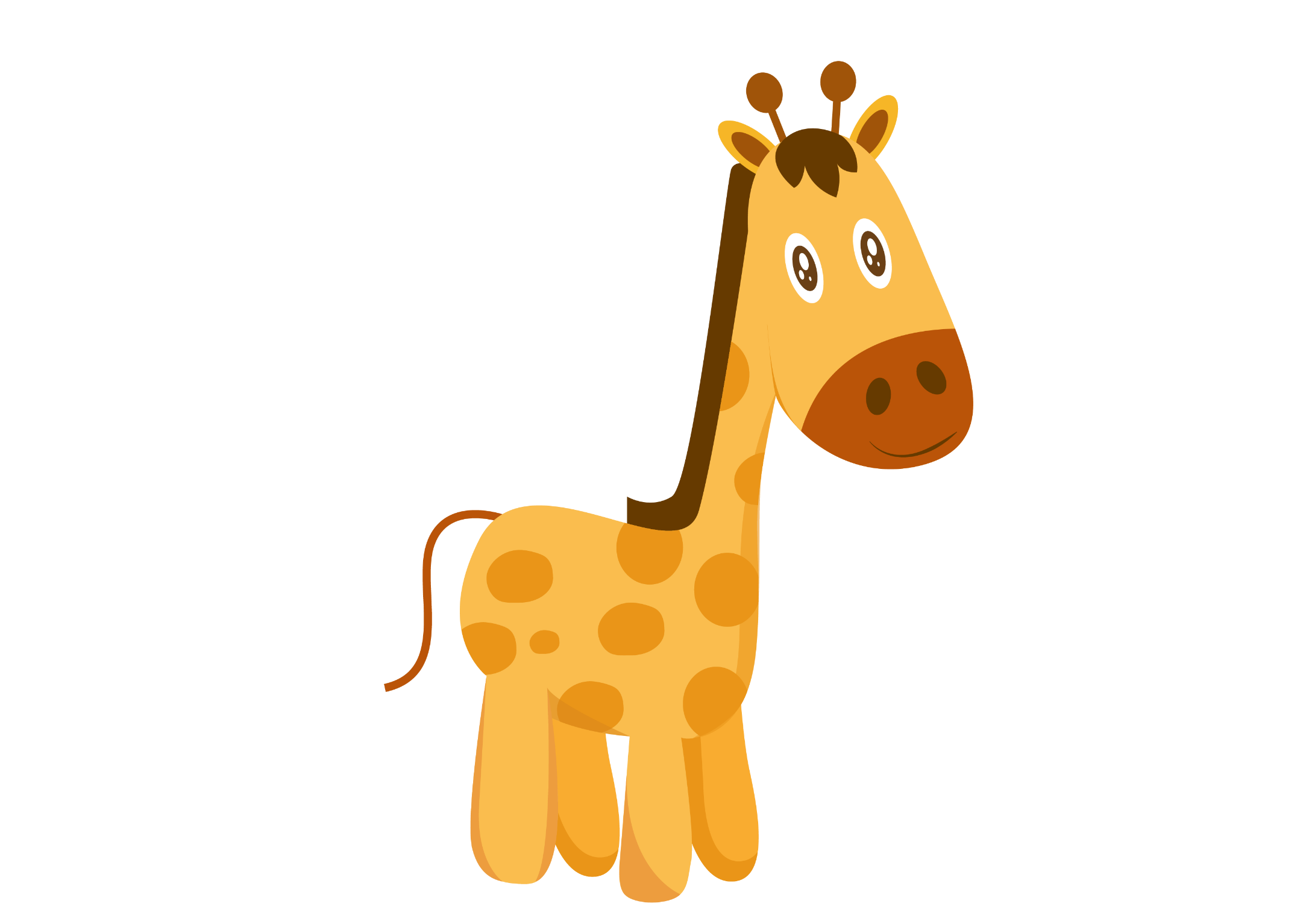 Khởi động
01
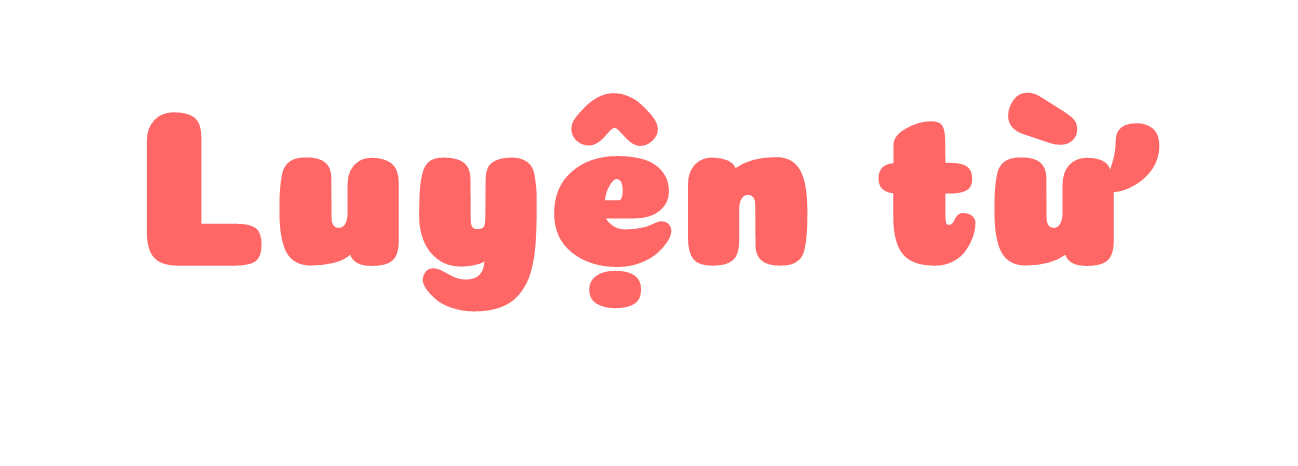 3
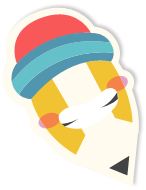 Cái na đã tỉnh giấc rồi 
Đàn chuối đứng vỗ tay cười, vui sao!
	Chị tre chải tóc bên ao   
Nàng mây áo trắng ghé vào soi gương
a) Tìm từ ngữ chỉ cây cối trong đoạn thơ sau:
Trần Đăng Khoa
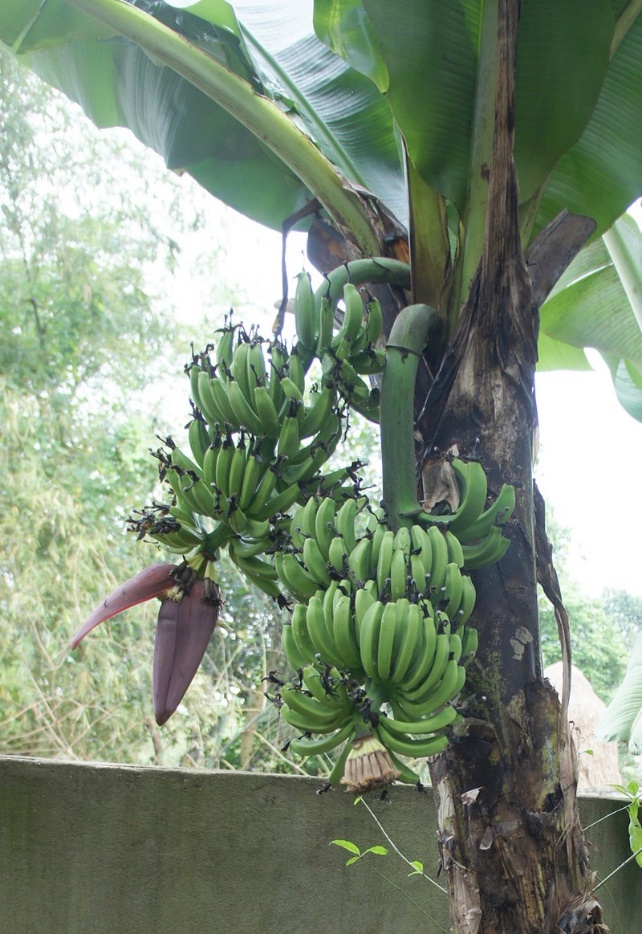 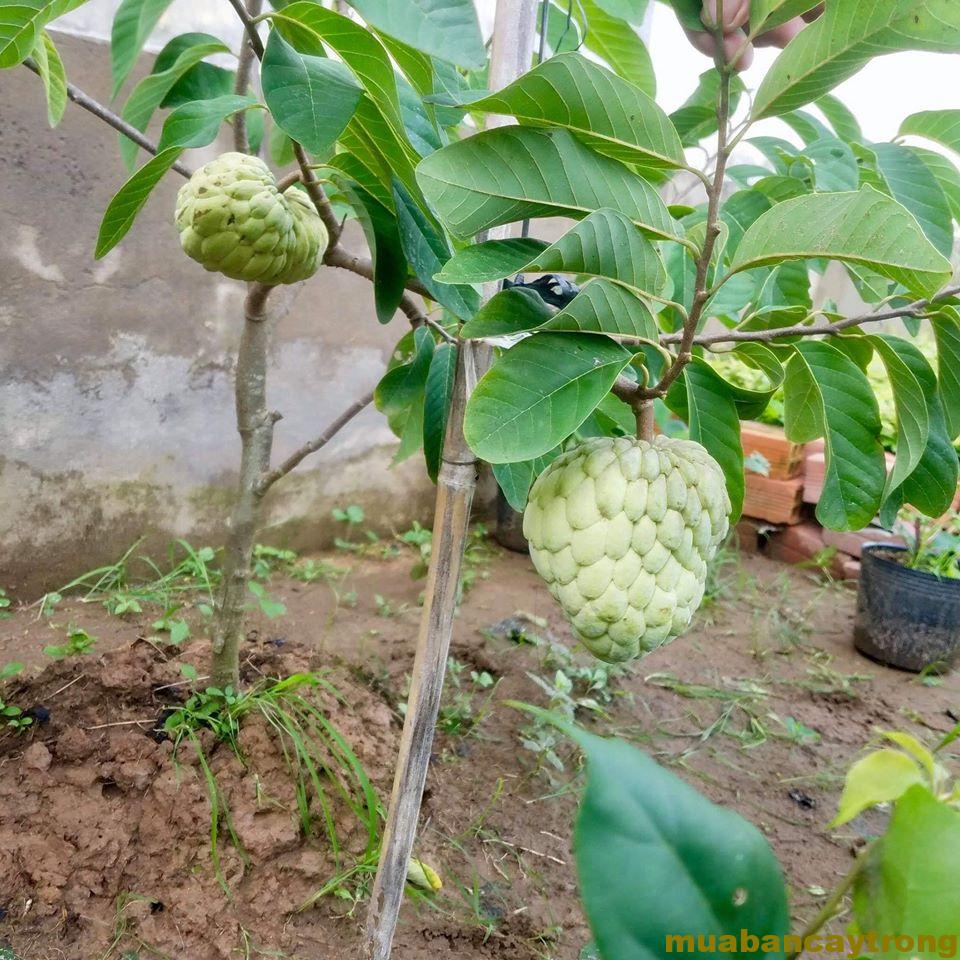 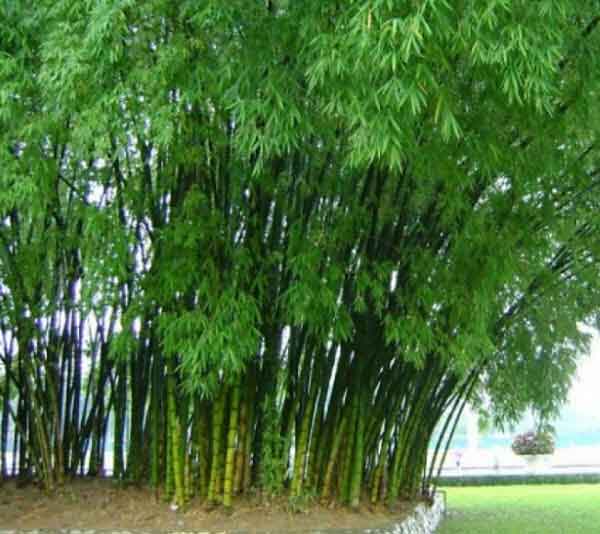 Cây tre
Cây na
Cây chuối
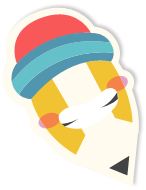 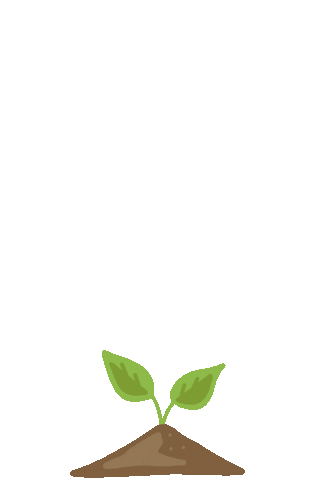 b) Tìm thêm 3 – 5 từ ngữ chỉ cây cối.
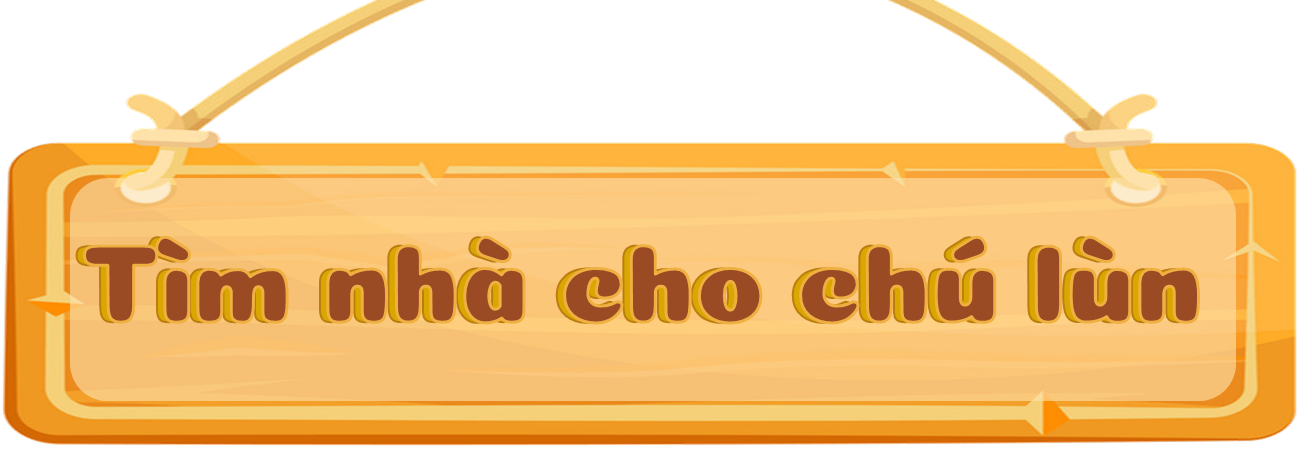 b) Tìm 3 – 5 từ ngữ chỉ cây cối.
 Mỗi 1 từ em tìm đc sẽ giúp mỗi chú lùn có được 1 ngôi nhà phù hợp.
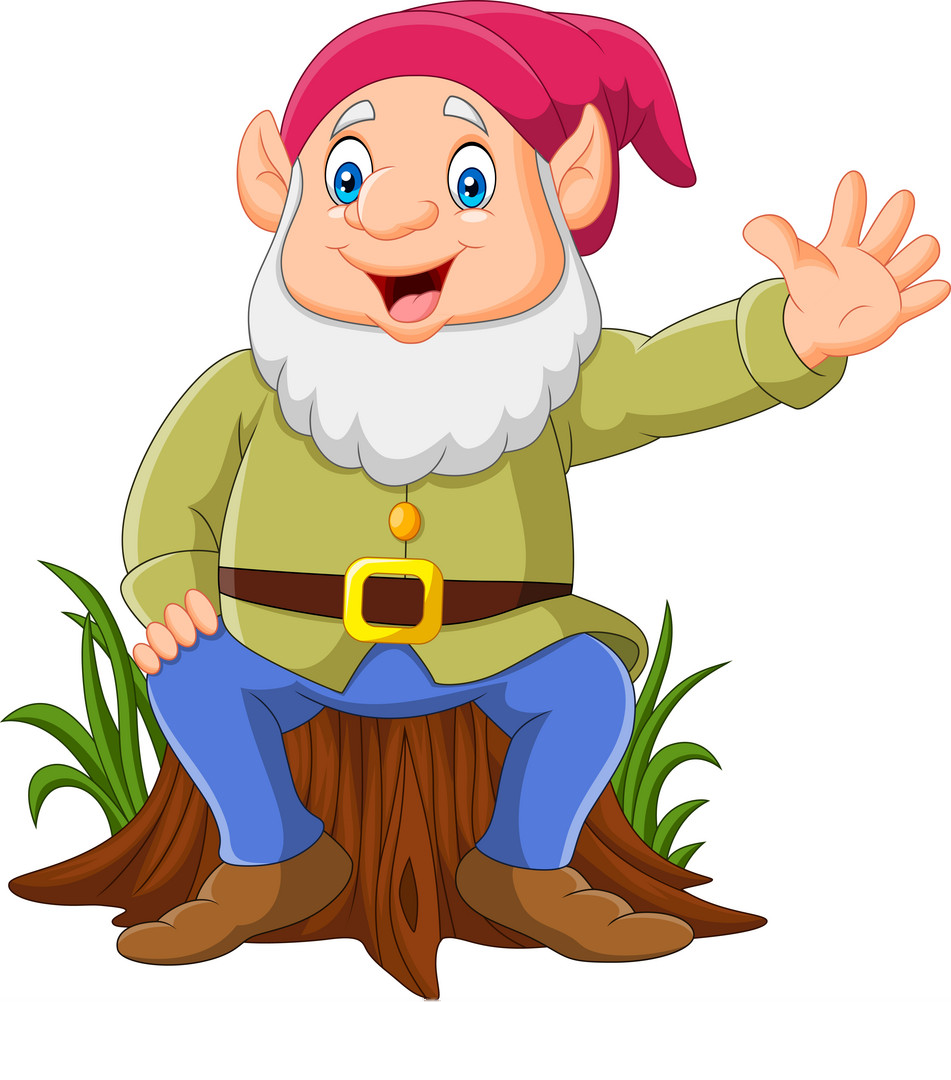 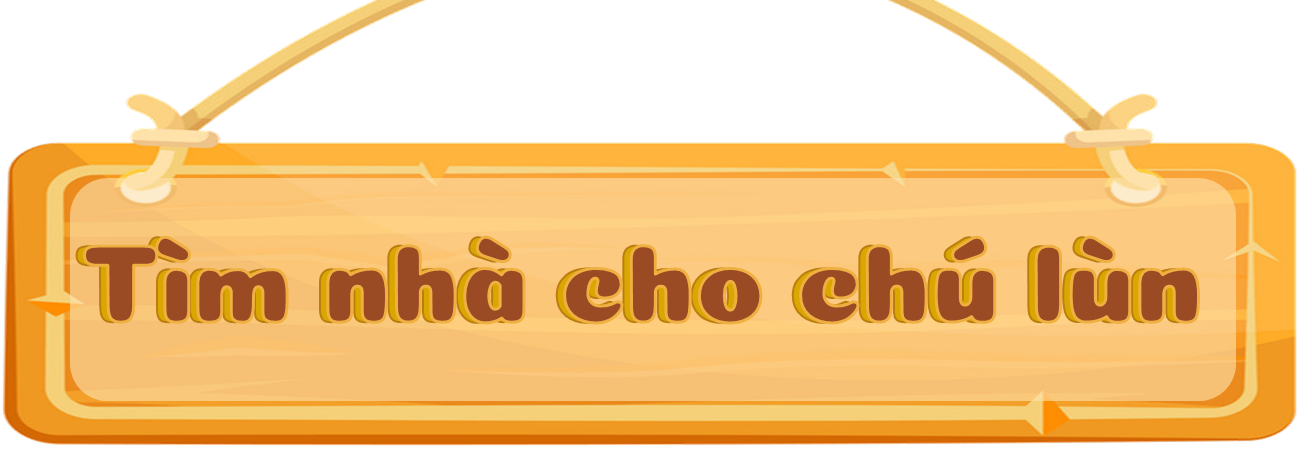 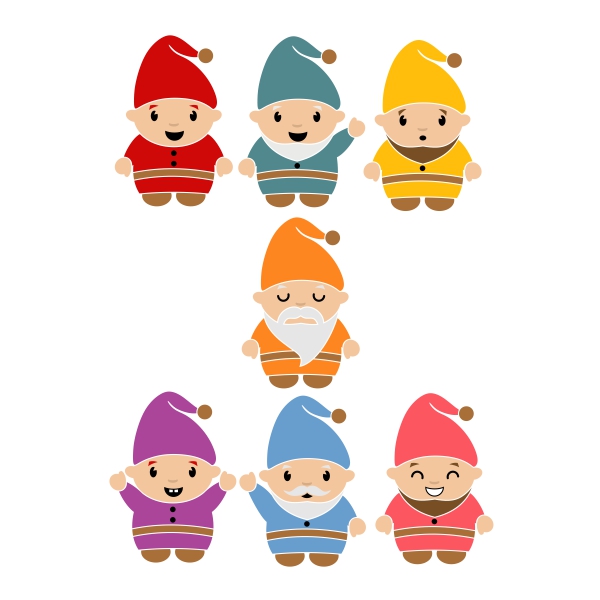 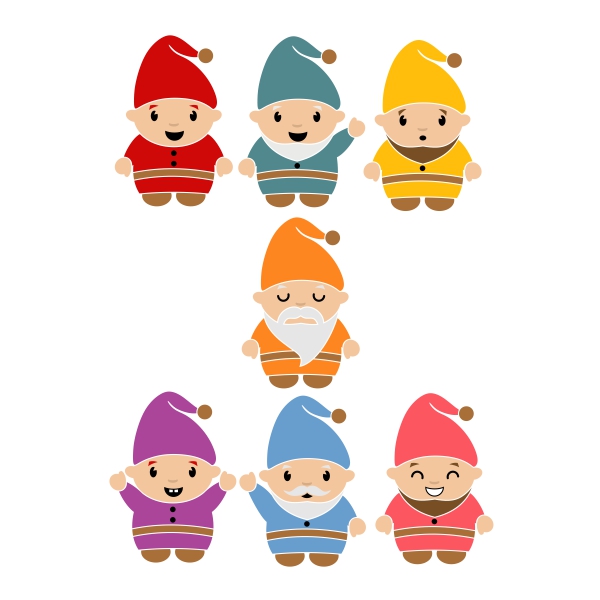 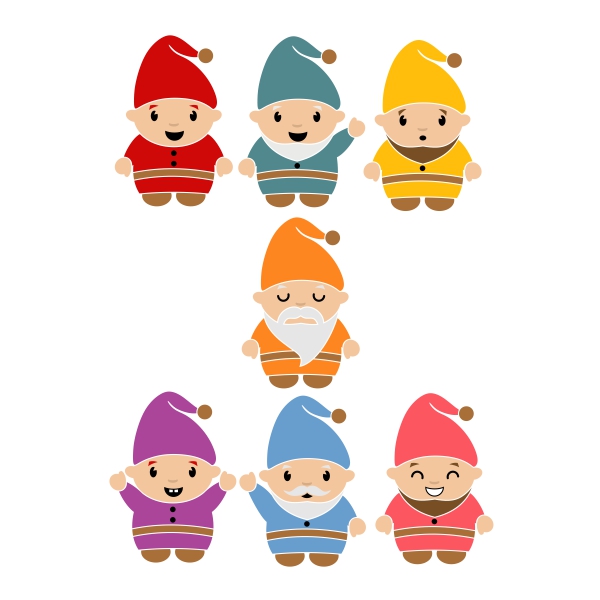 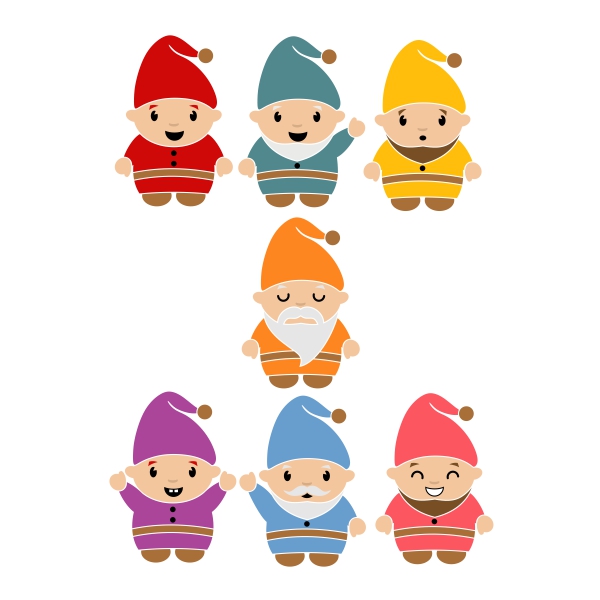 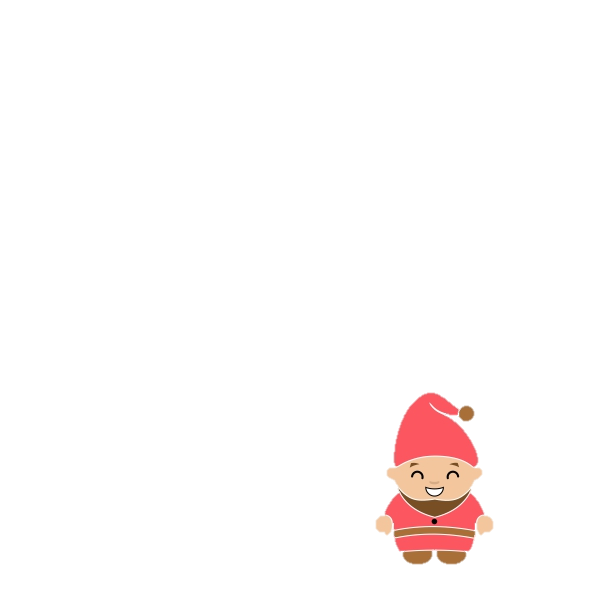 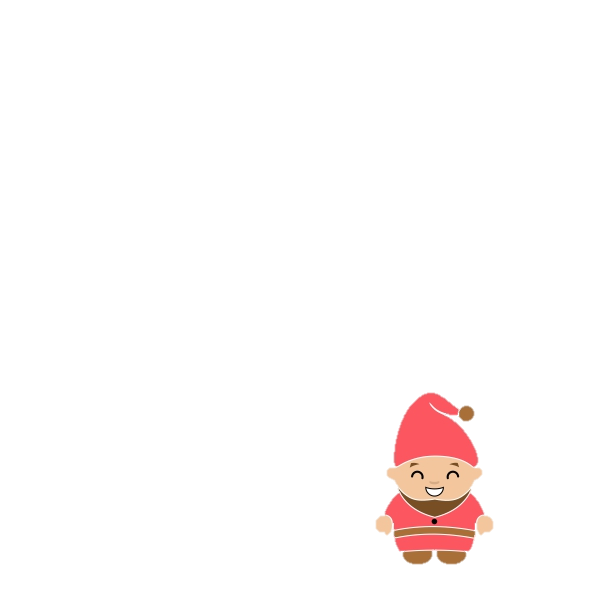 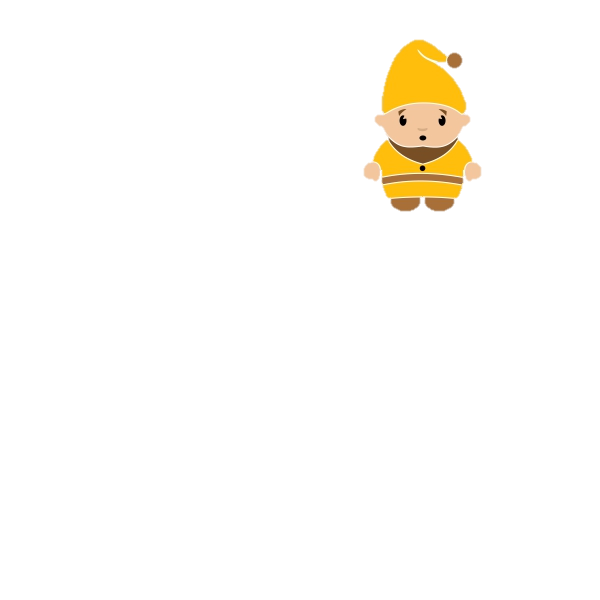 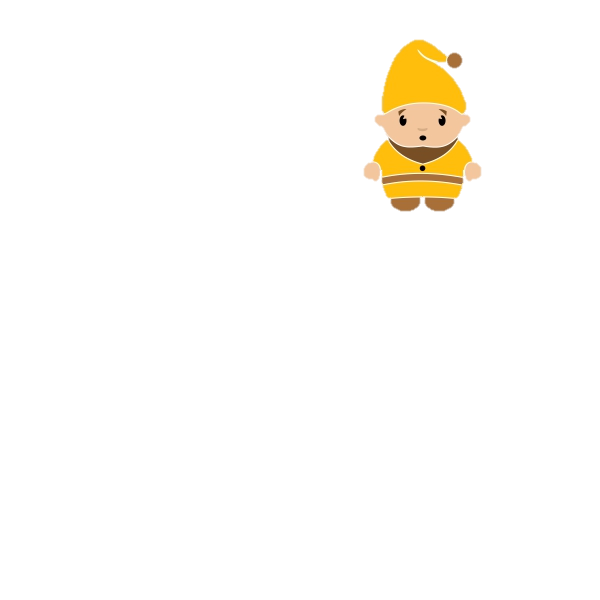 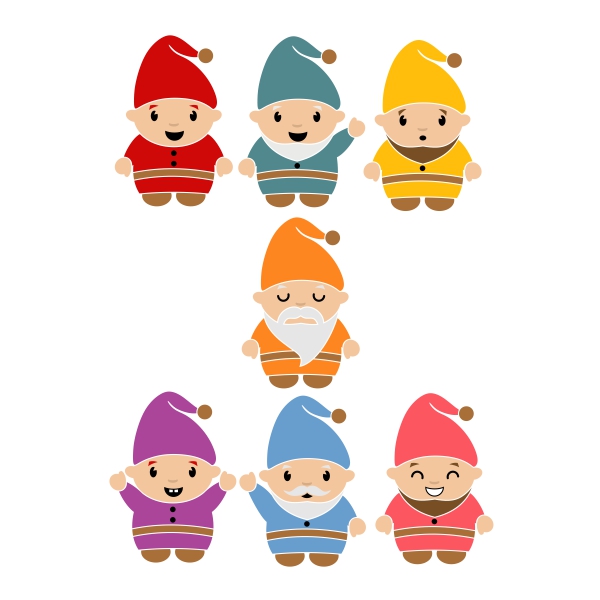 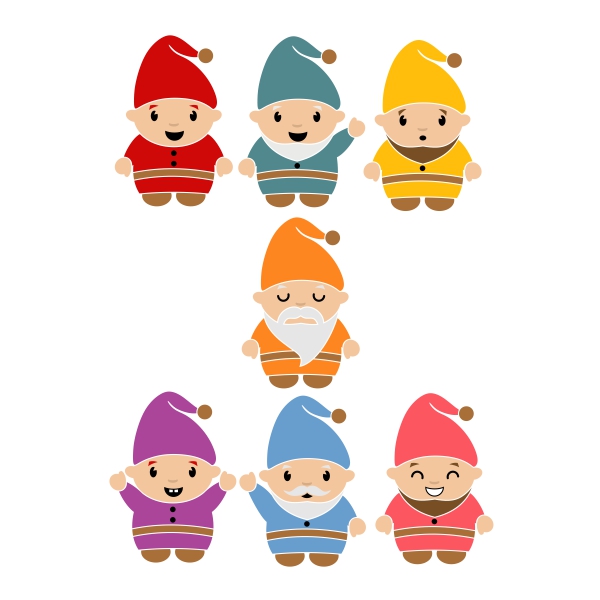 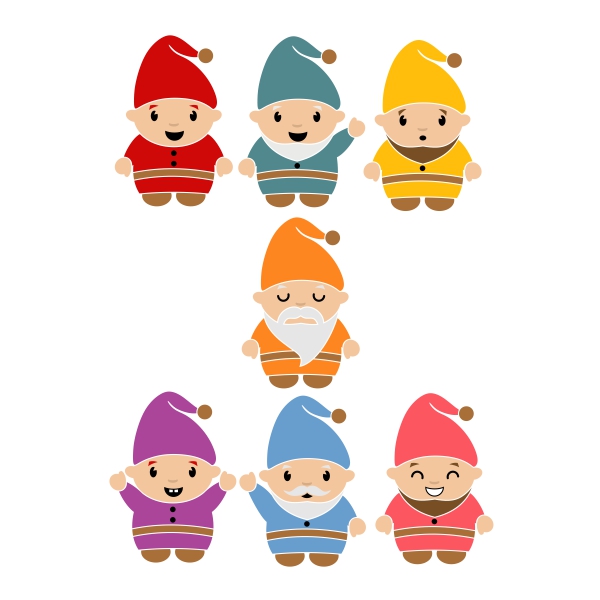 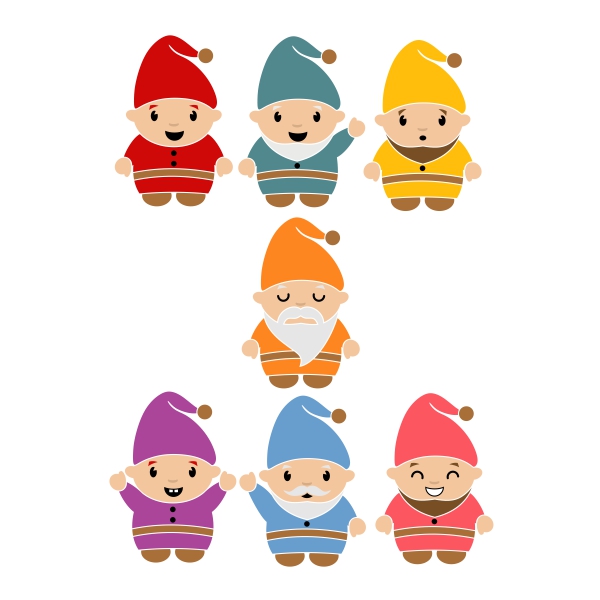 ổi
?
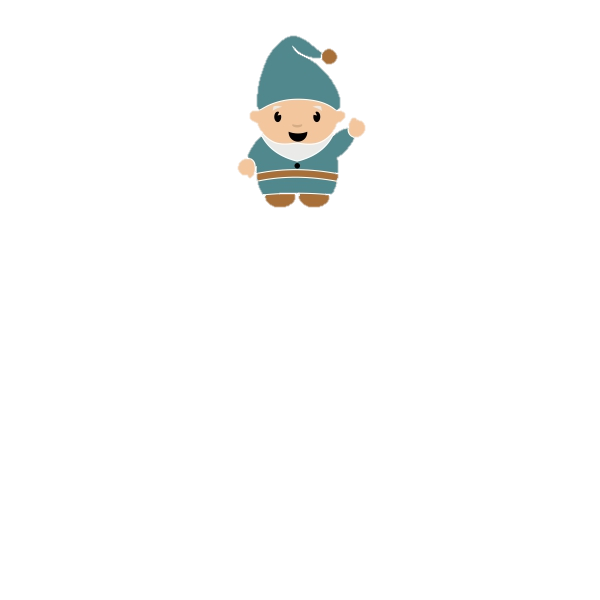 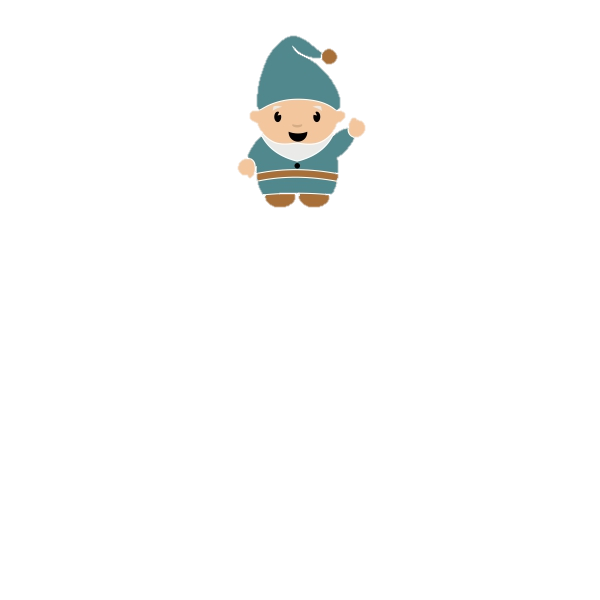 xoài
?
thanh long
?
nhãn
?
đu đủ
?
cam
?
mít
?
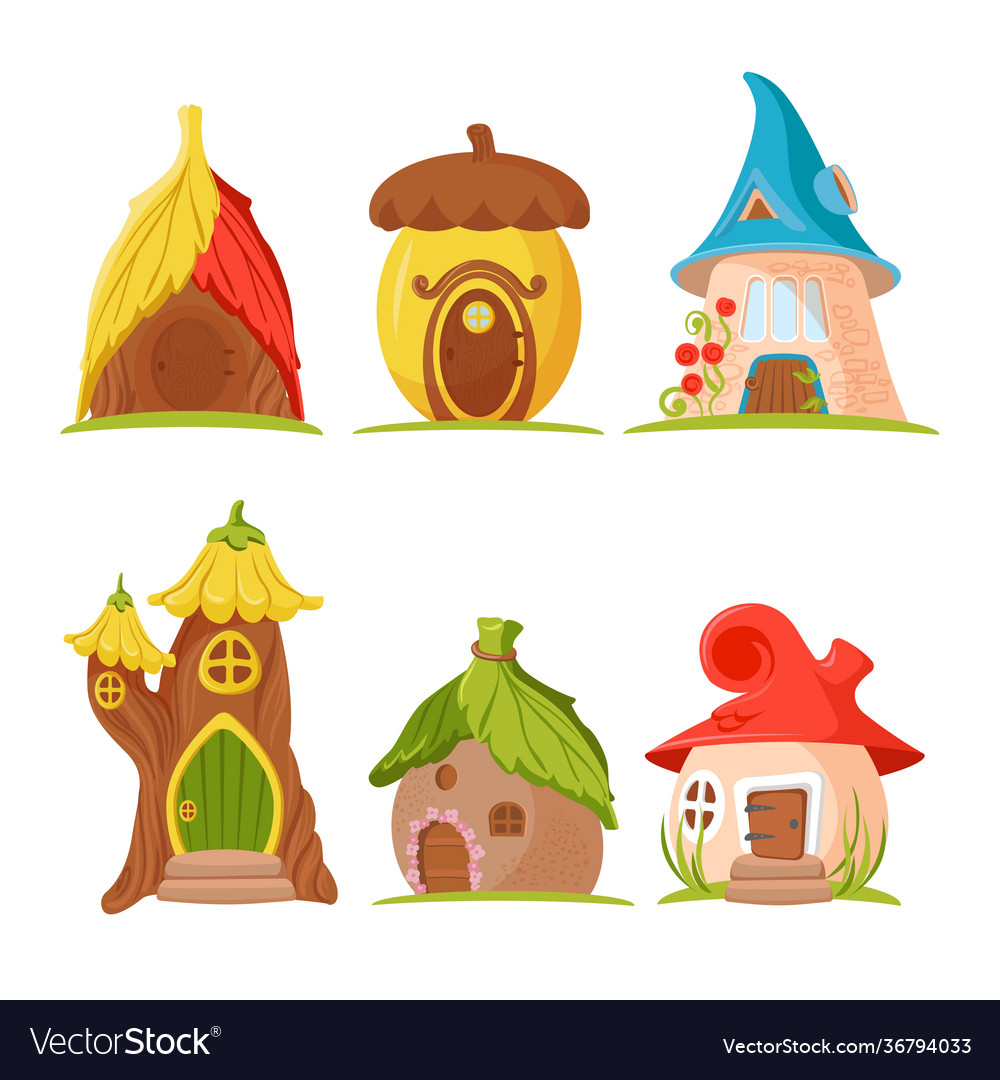 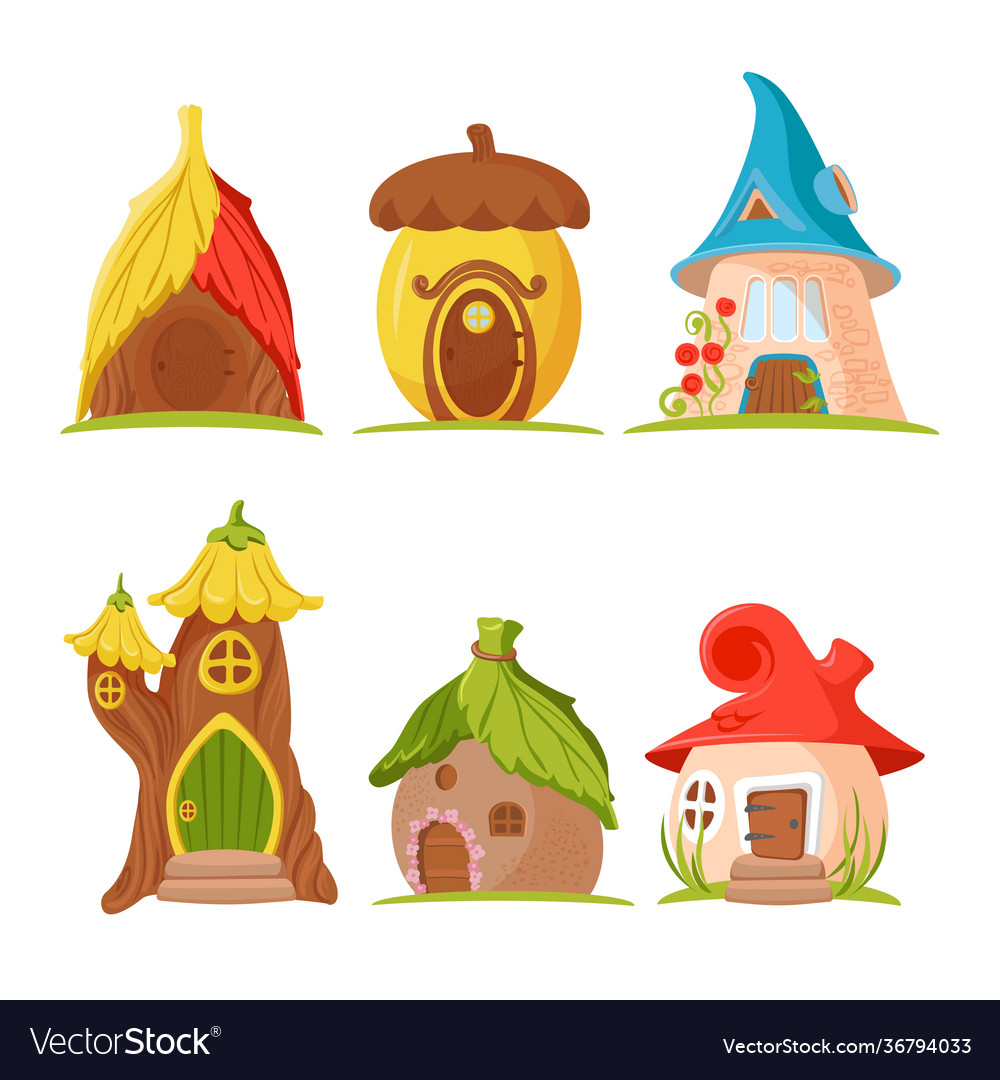 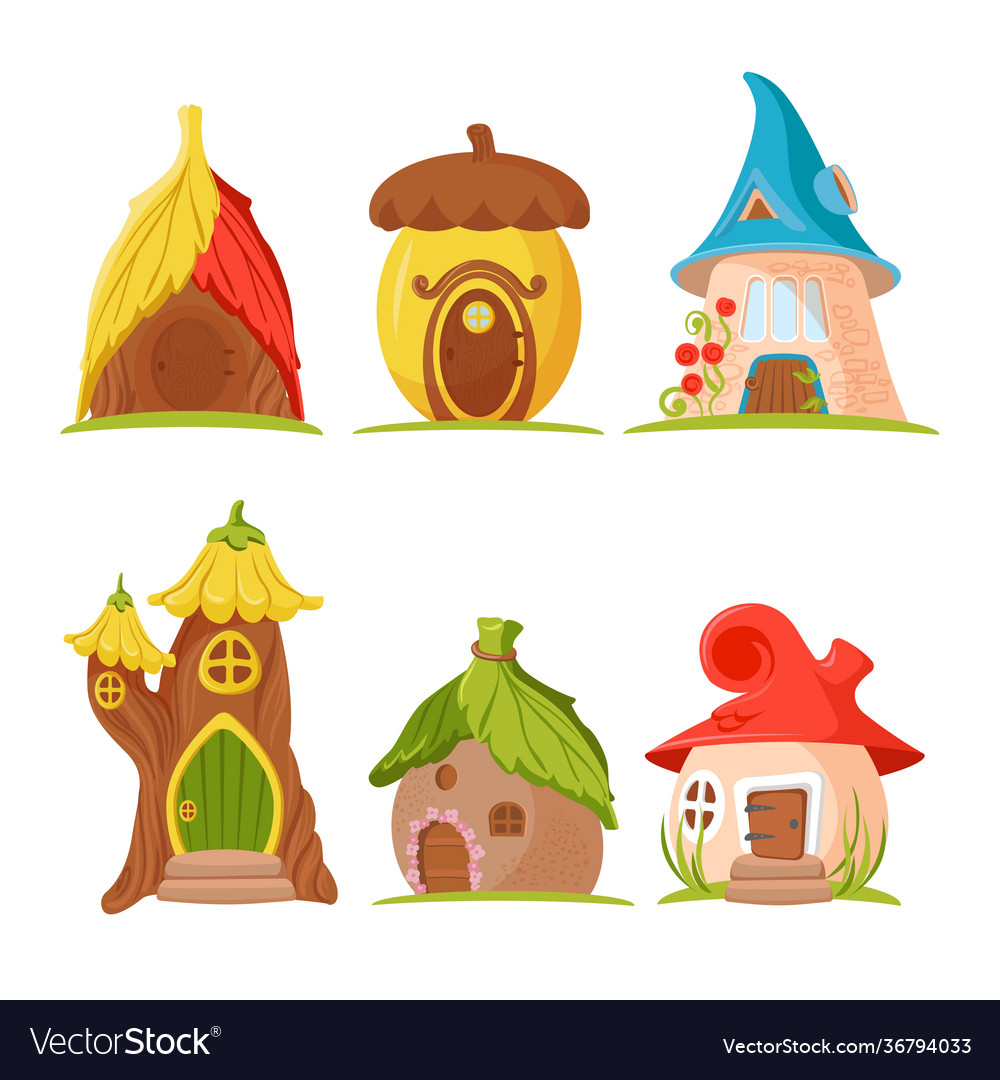 Từ chỉ cây cối
Từ chỉ cây cối
Từ chỉ cây cối
02
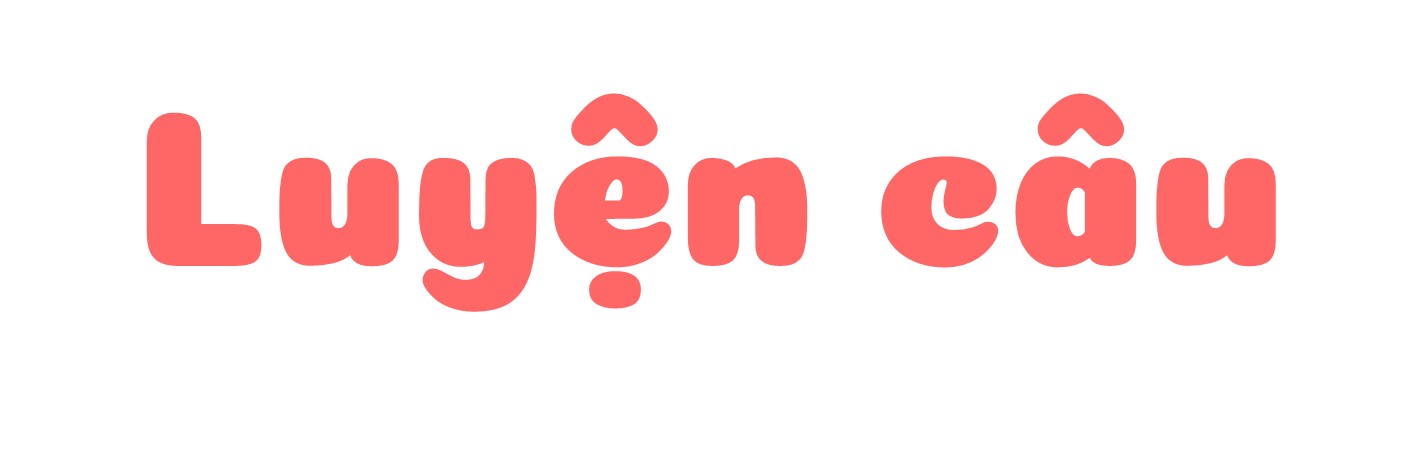 4
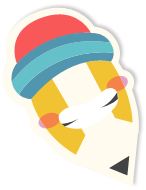 Bé theo ông đi chợ hoa. Bé thấy muôn loài hoa đua nhau khoe sắc. Hoa đào, hoa mai, hoa cẩm chướng, hoa thuỷ tiên nở rộ khắp nơi.
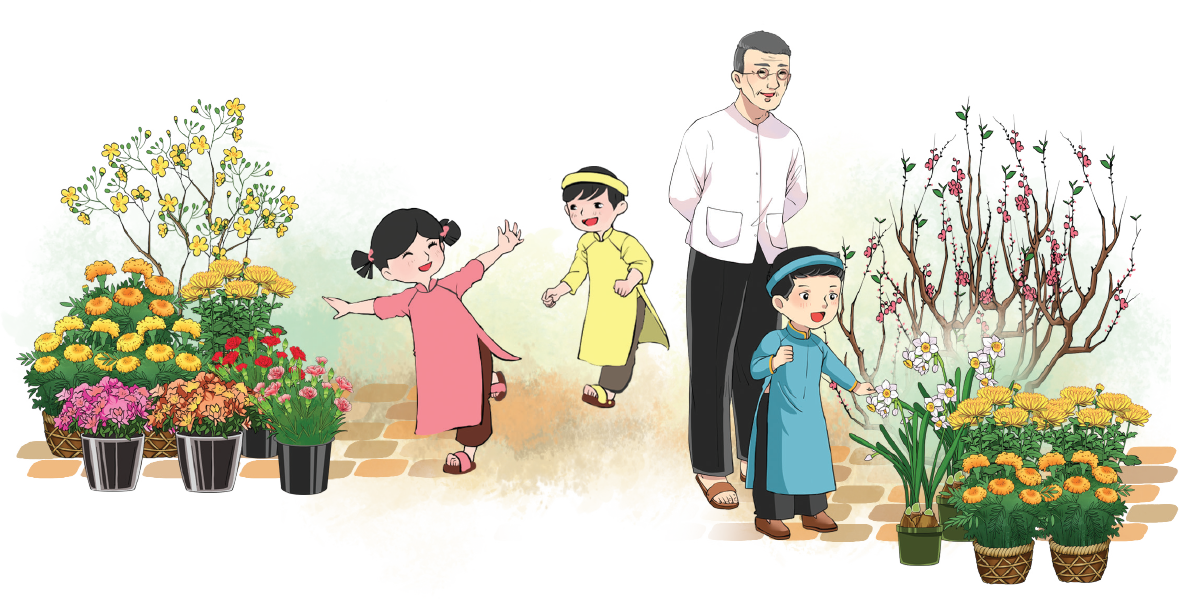 Đọc đoạn văn sau và trả lời các câu hỏi
Bé theo ông đi chợ hoa. Bé thấy muôn loài hoa đua nhau khoe sắc. Hoa đào, hoa mai, hoa cẩm chướng, hoa thuỷ tiên nở rộ khắp nơi.
a. Đoạn văn có mấy câu?
b. Câu nào có dấu phẩy?
c. Trong mỗi câu dưới đây có thể đặt dấu phẩy vào những vị trí nào?
 - Xoài thanh ca xoài tượng xoài cát đều ngon.
- Vườn nhà ngoại trồng cây thuốc cây cảnh cây ăn trái.
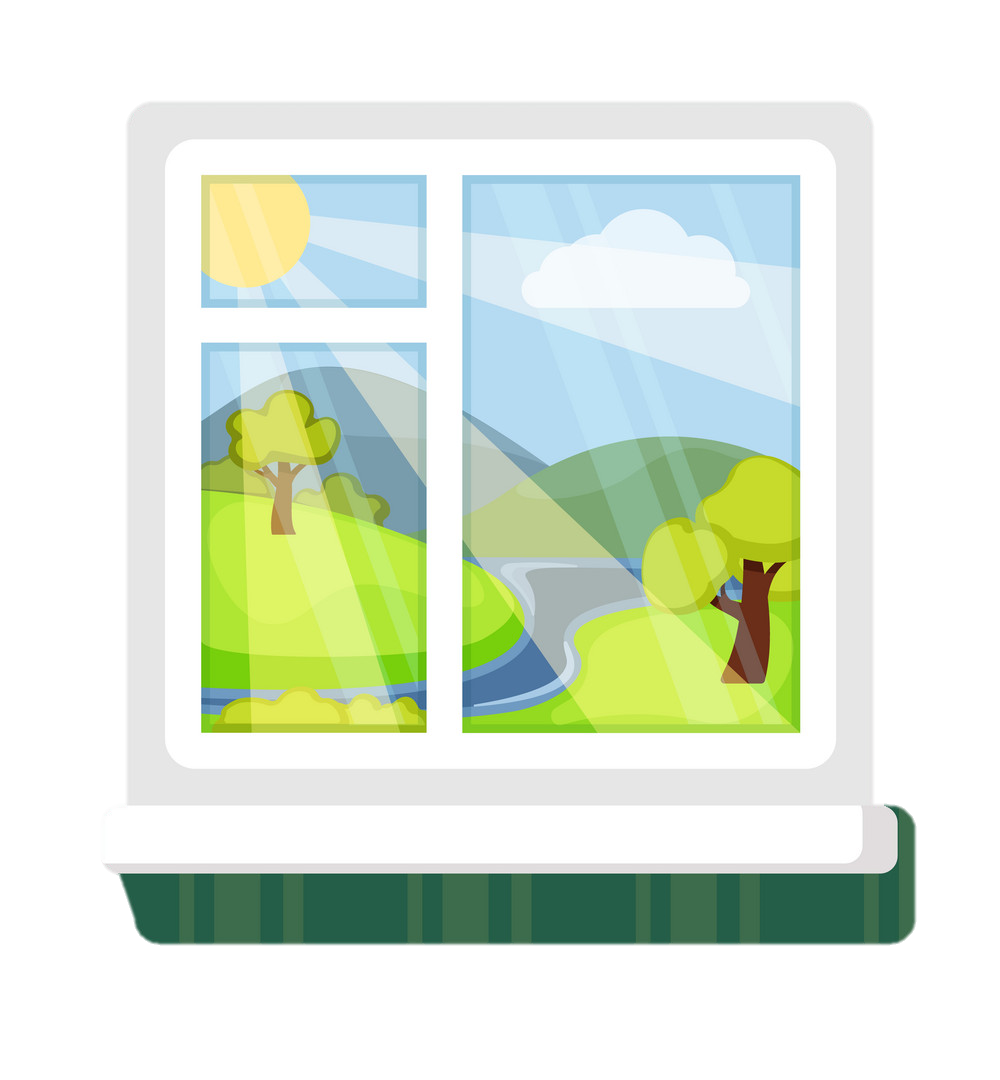 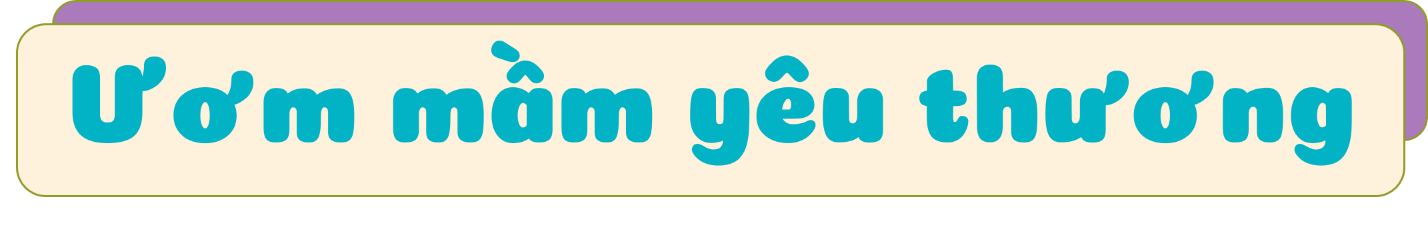 Các bạn hãy cùng mình chăm sóc cây hoa bằng cách trả lời các câu hỏi sau nhé!
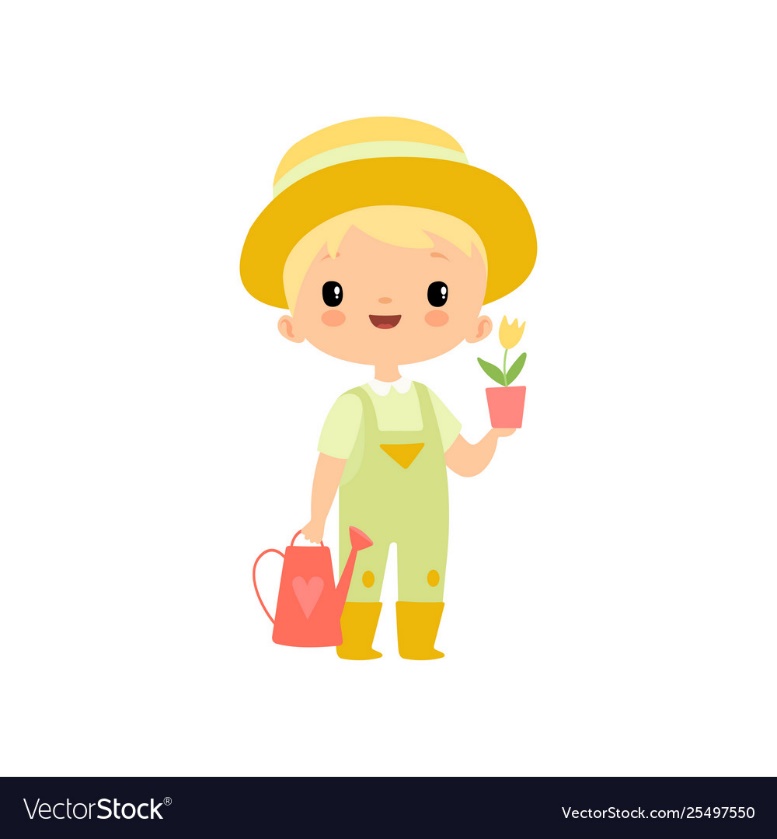 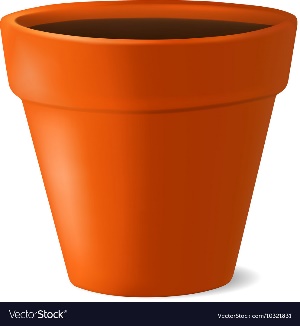 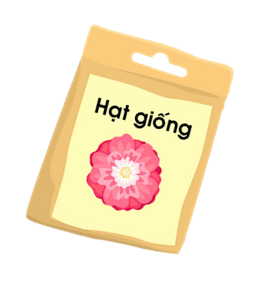 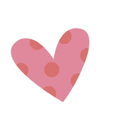 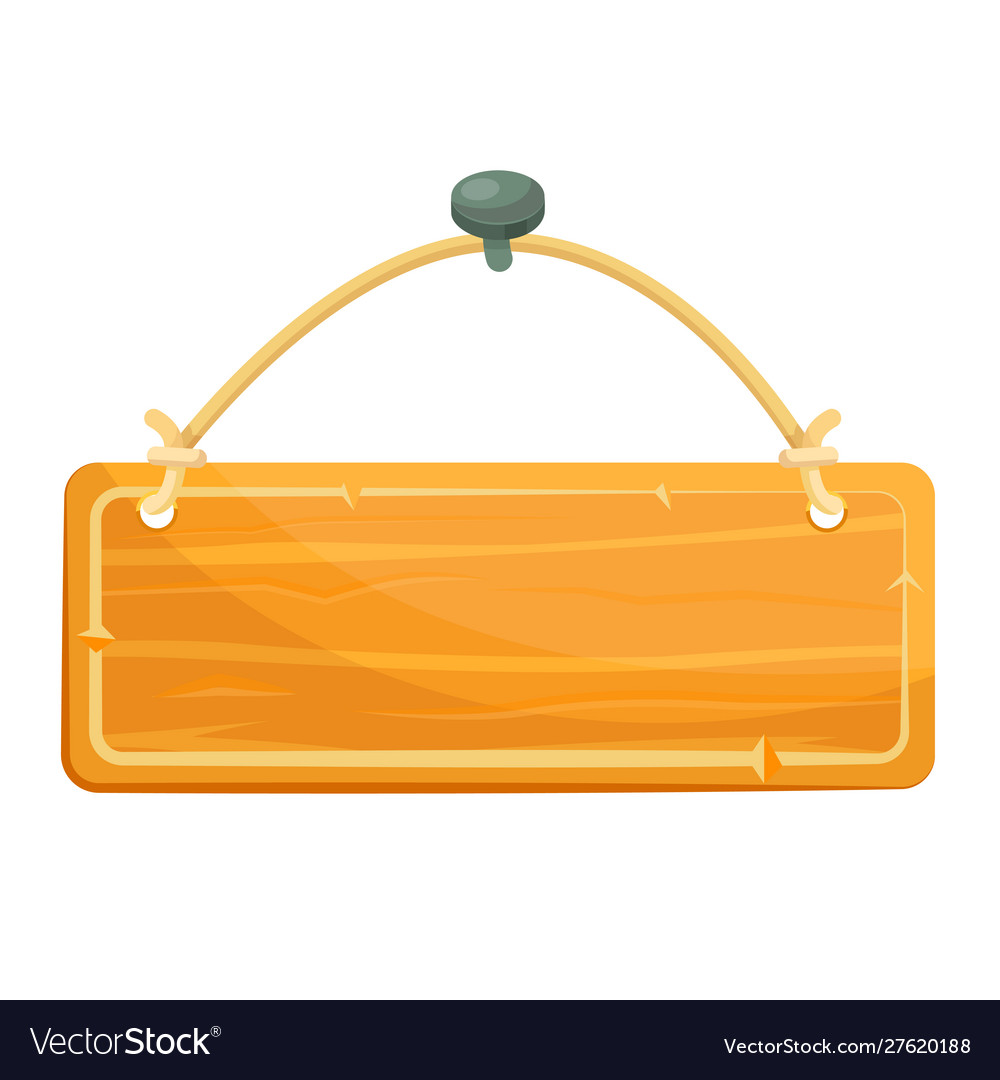 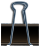 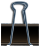 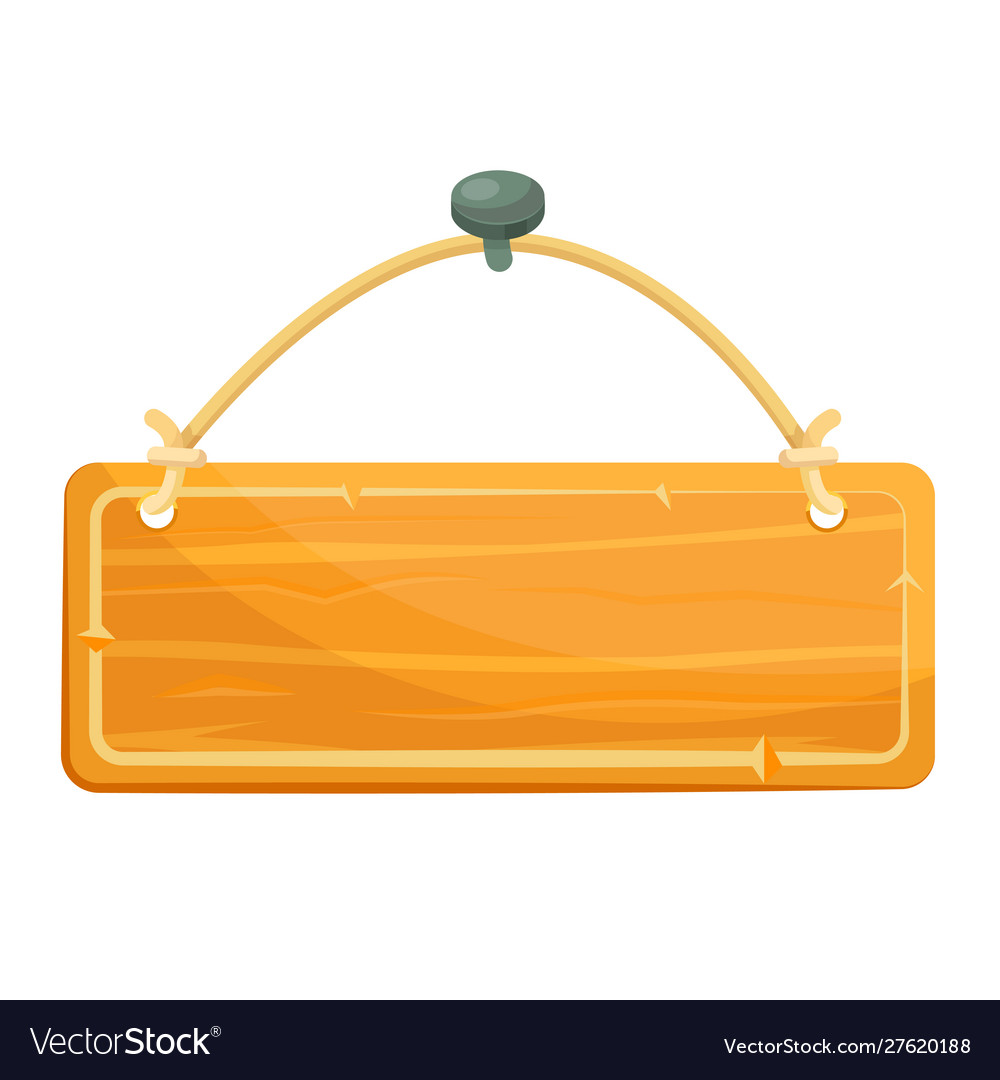 Đoạn văn có mấy câu?
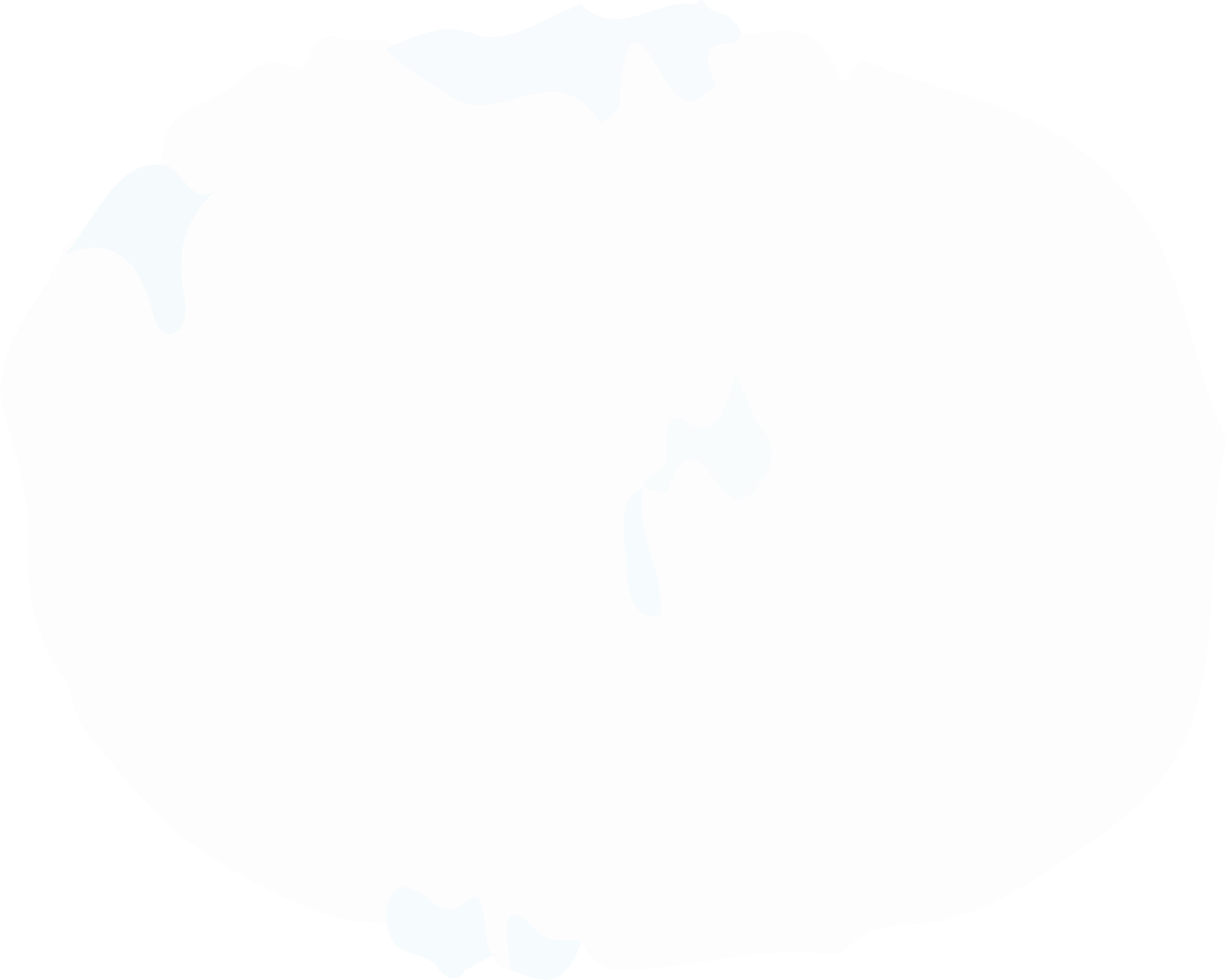 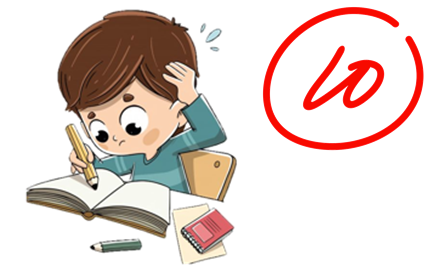 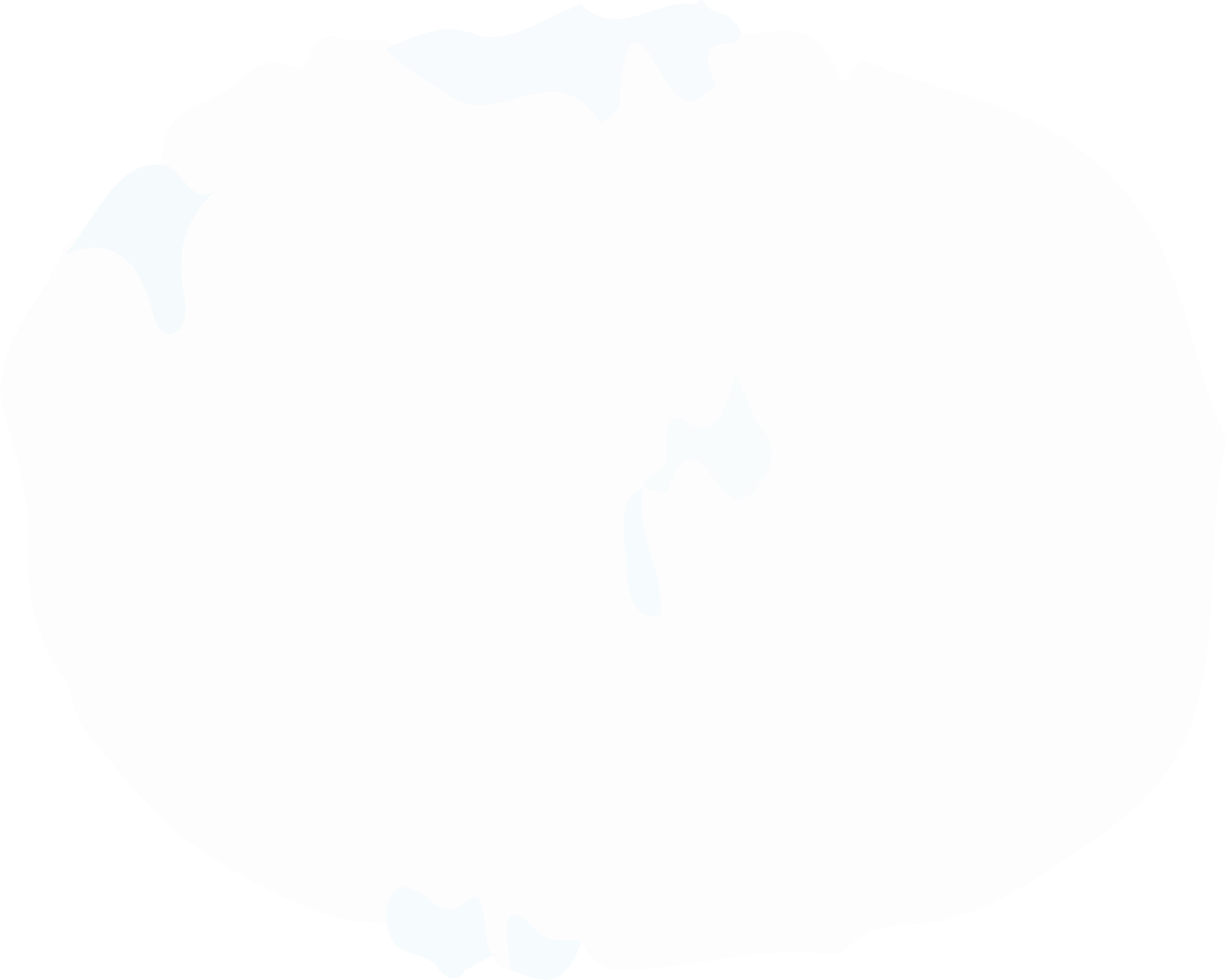 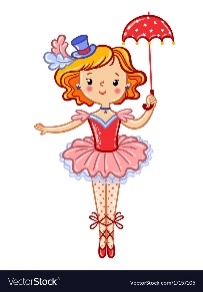 Bé theo ông đi chợ hoa. Bé thấy muôn loài hoa đua nhau khoe sắc. Hoa đào, hoa mai, hoa cẩm chướng, hoa thuỷ tiên nở rộ khắp nơi.
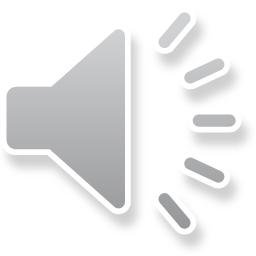 Đoạn văn có 3 câu
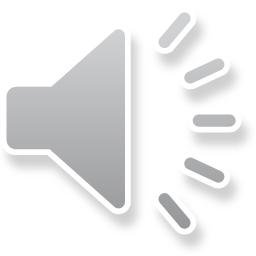 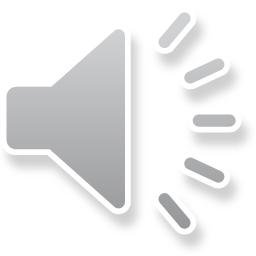 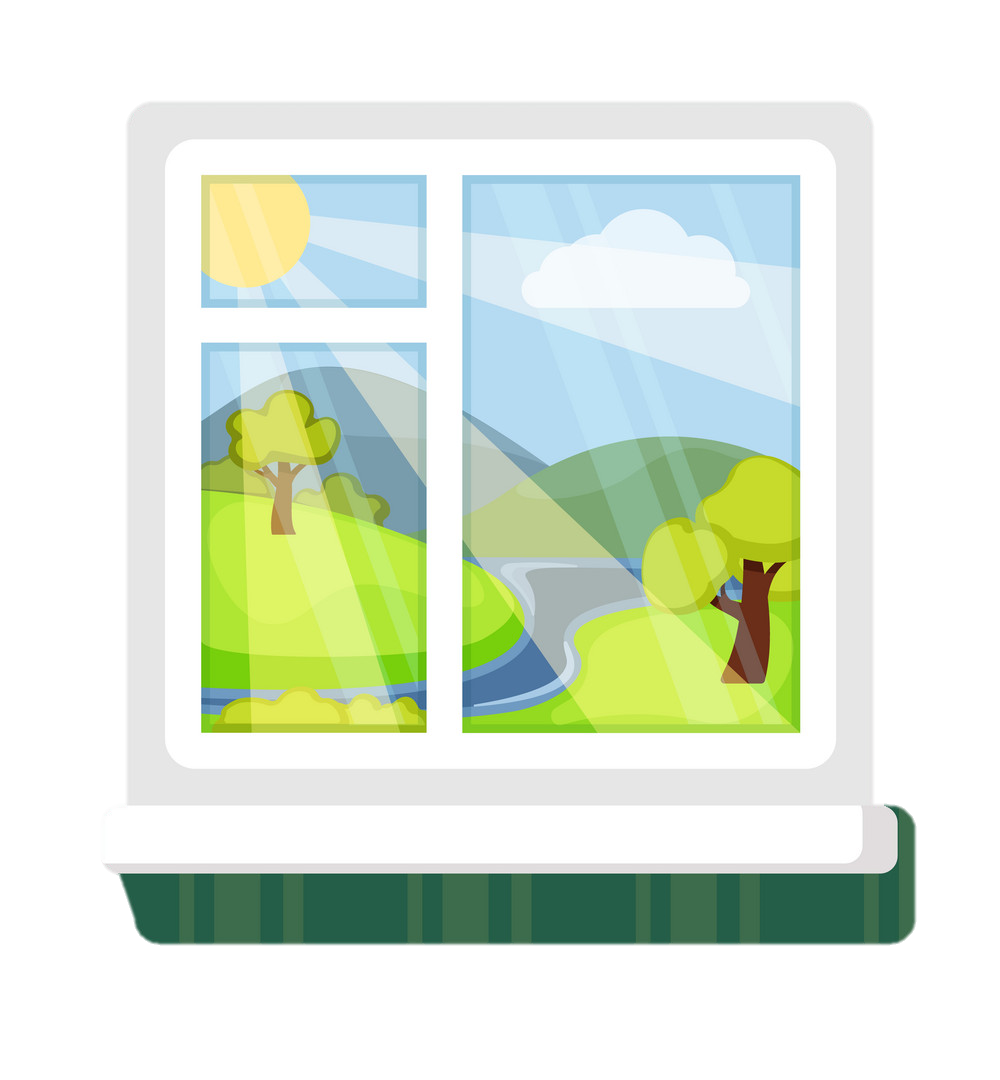 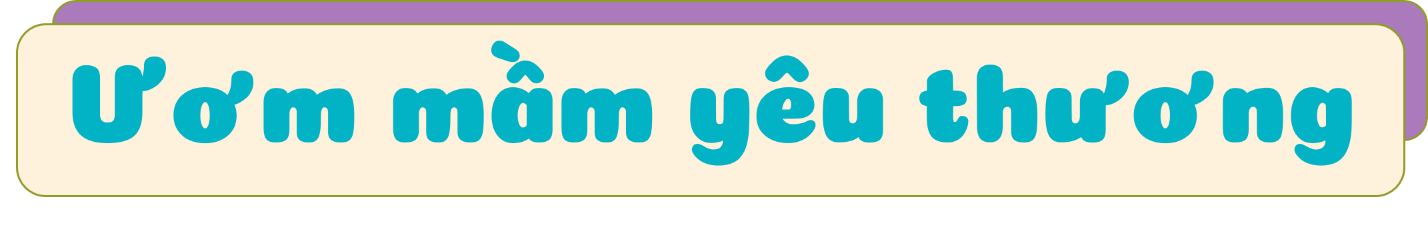 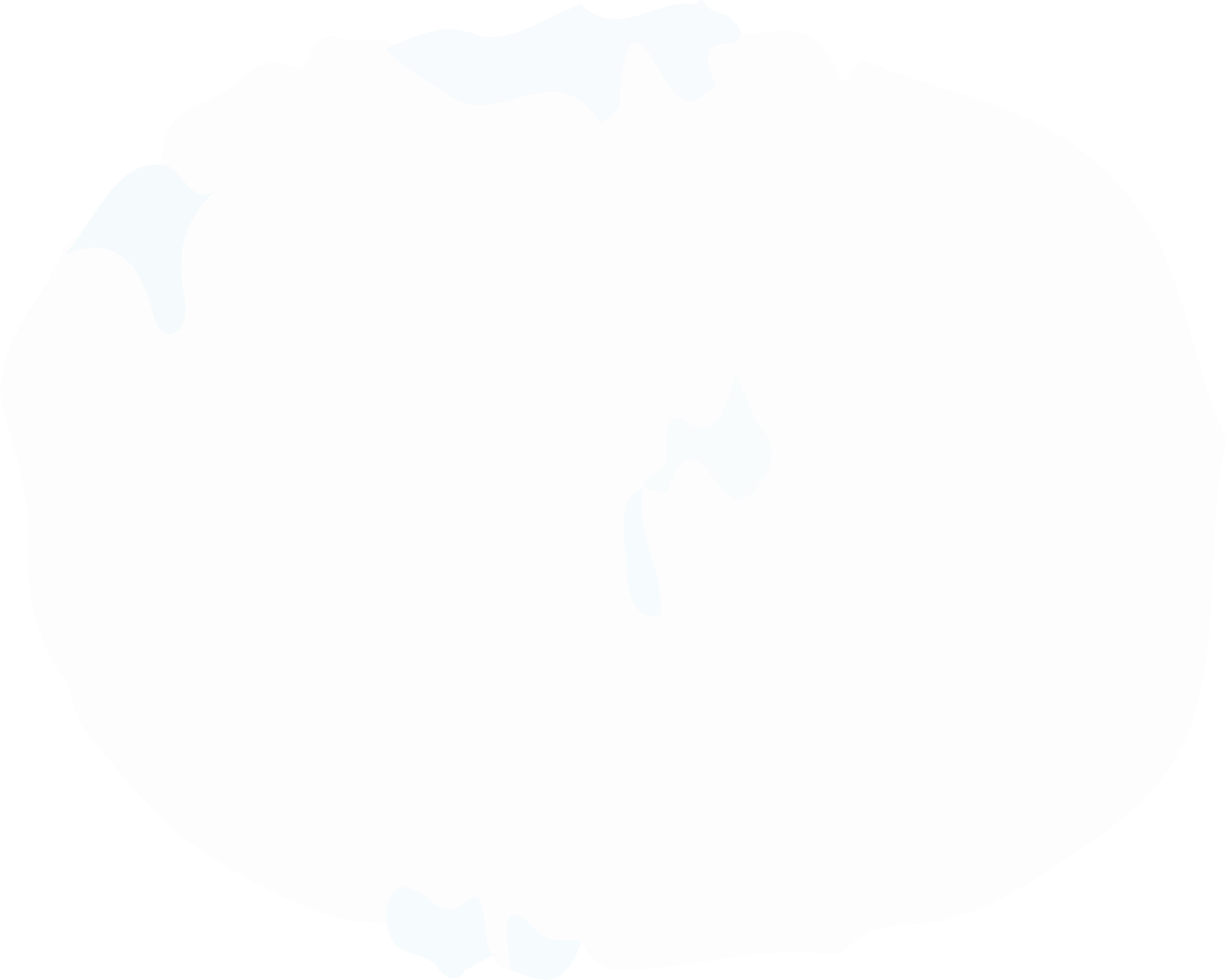 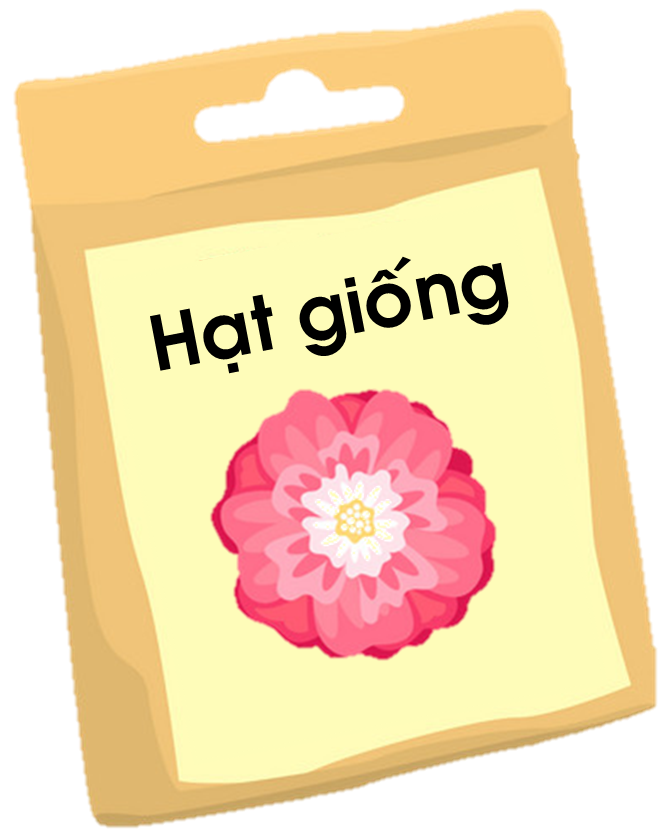 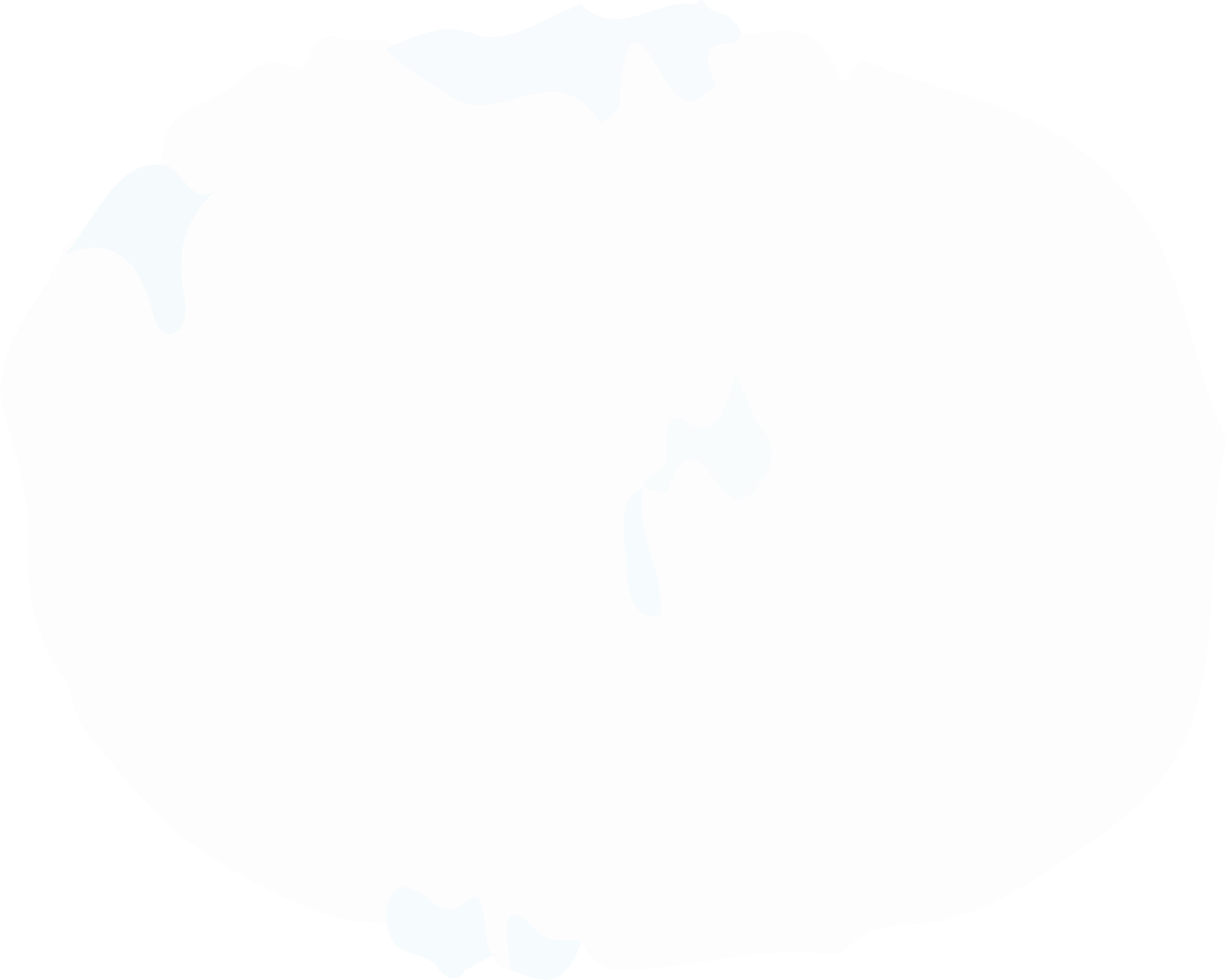 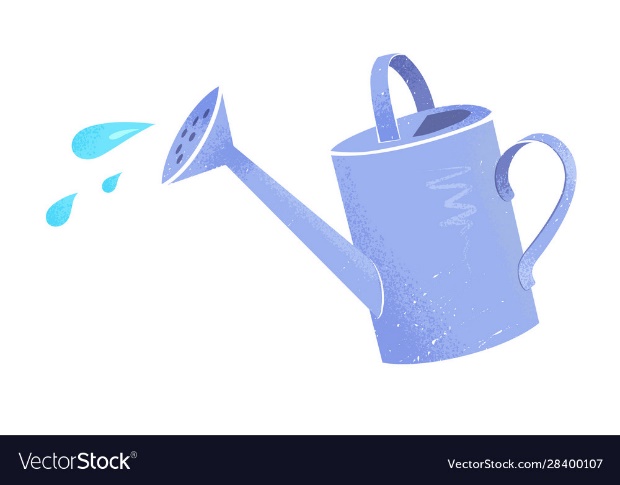 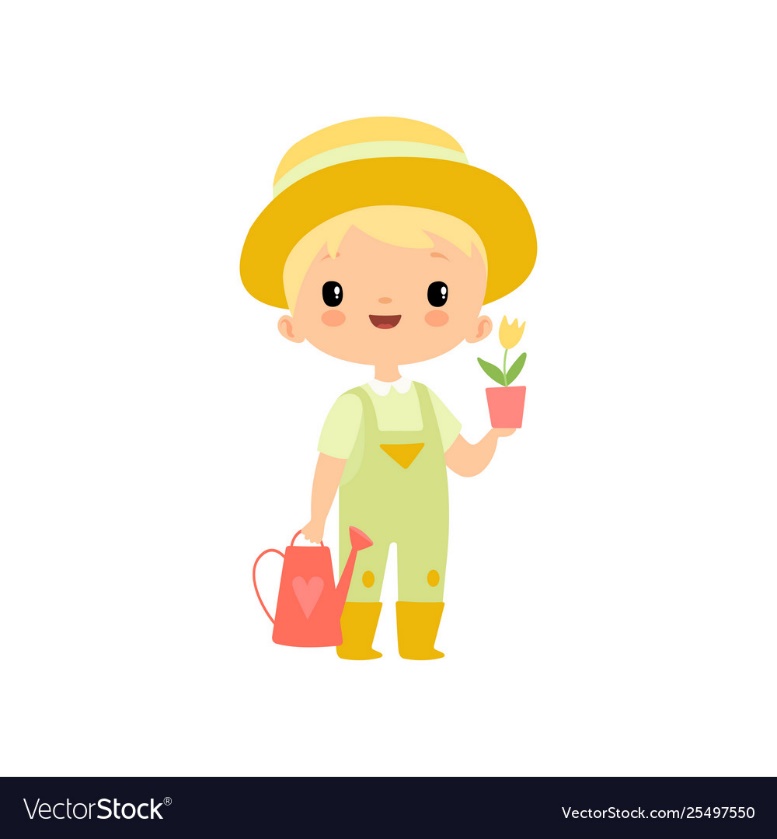 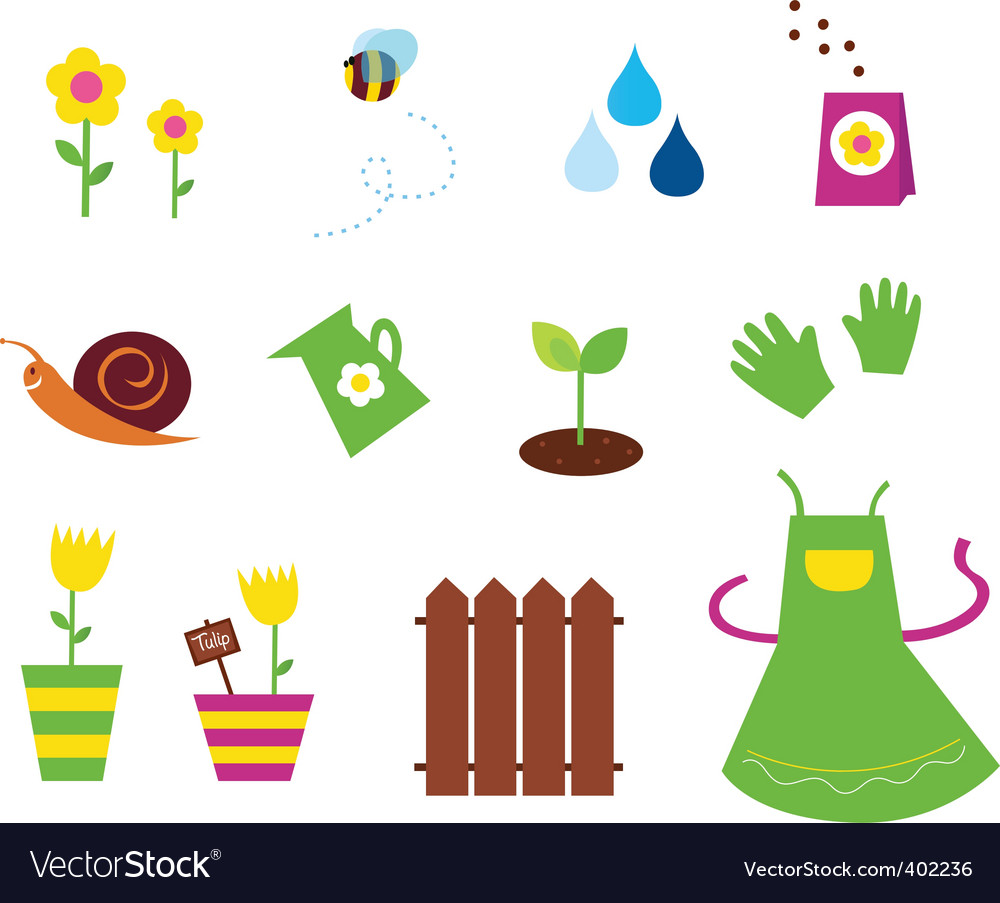 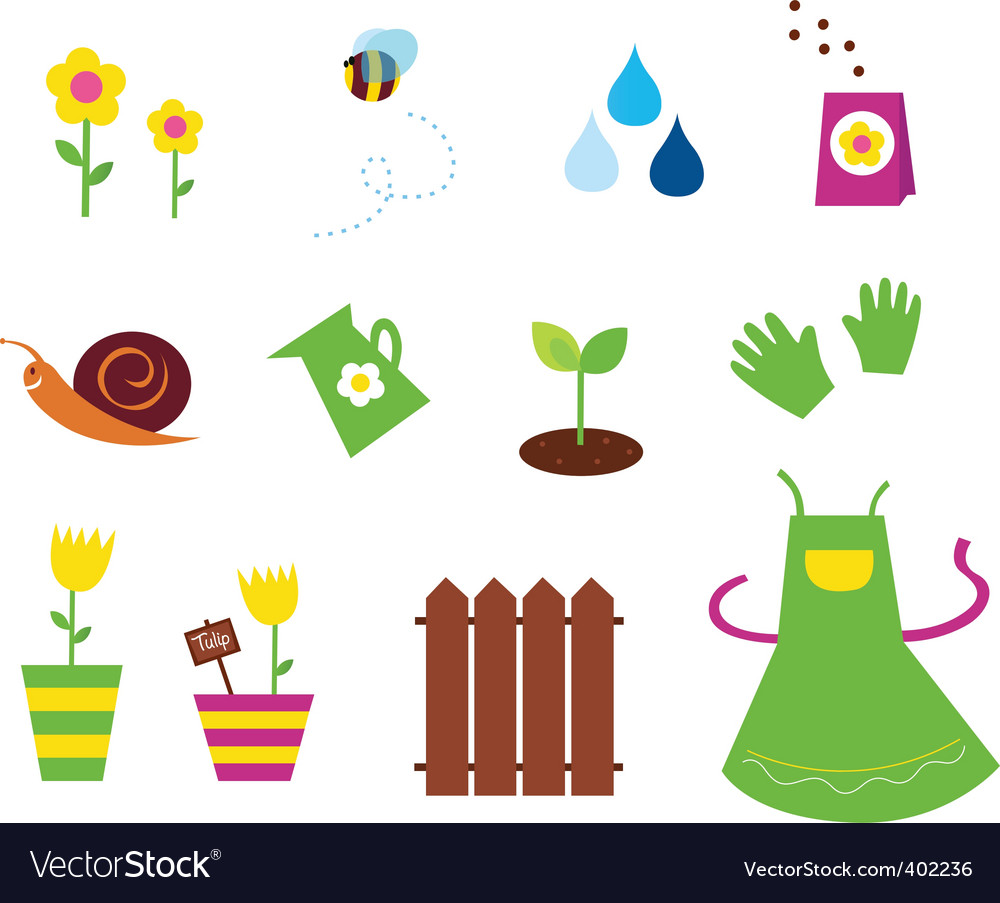 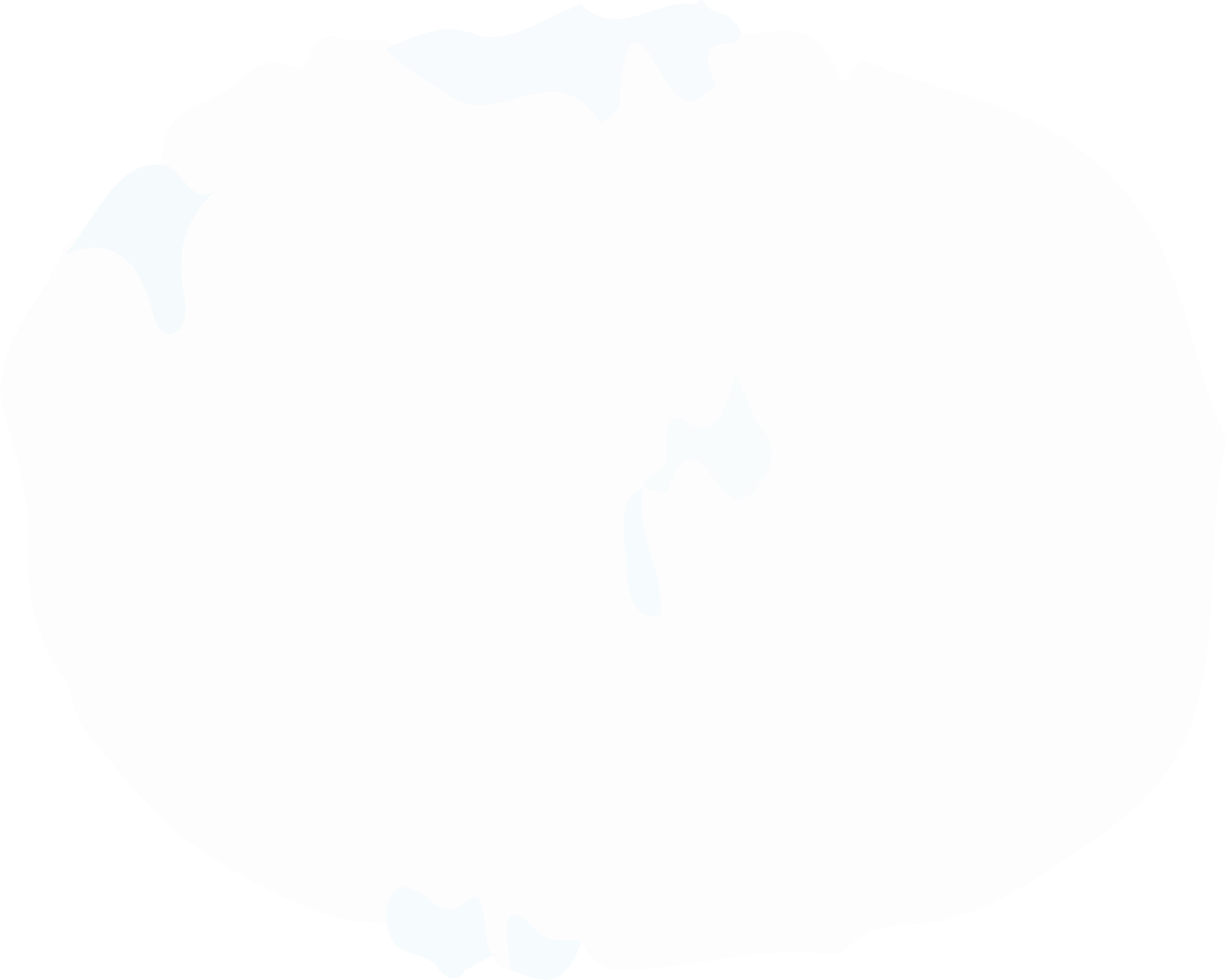 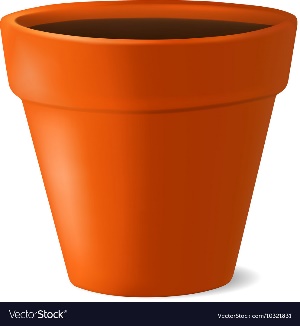 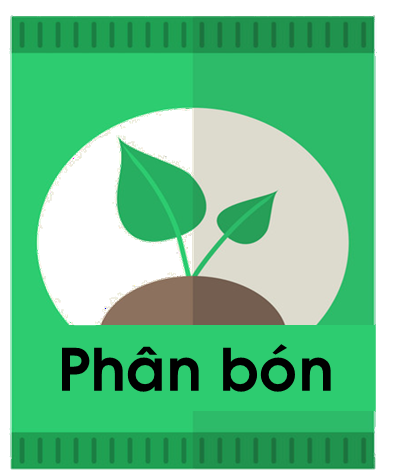 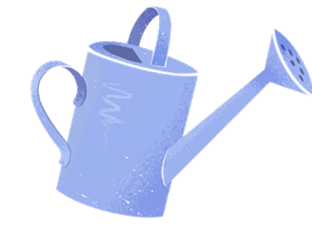 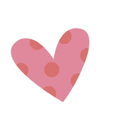 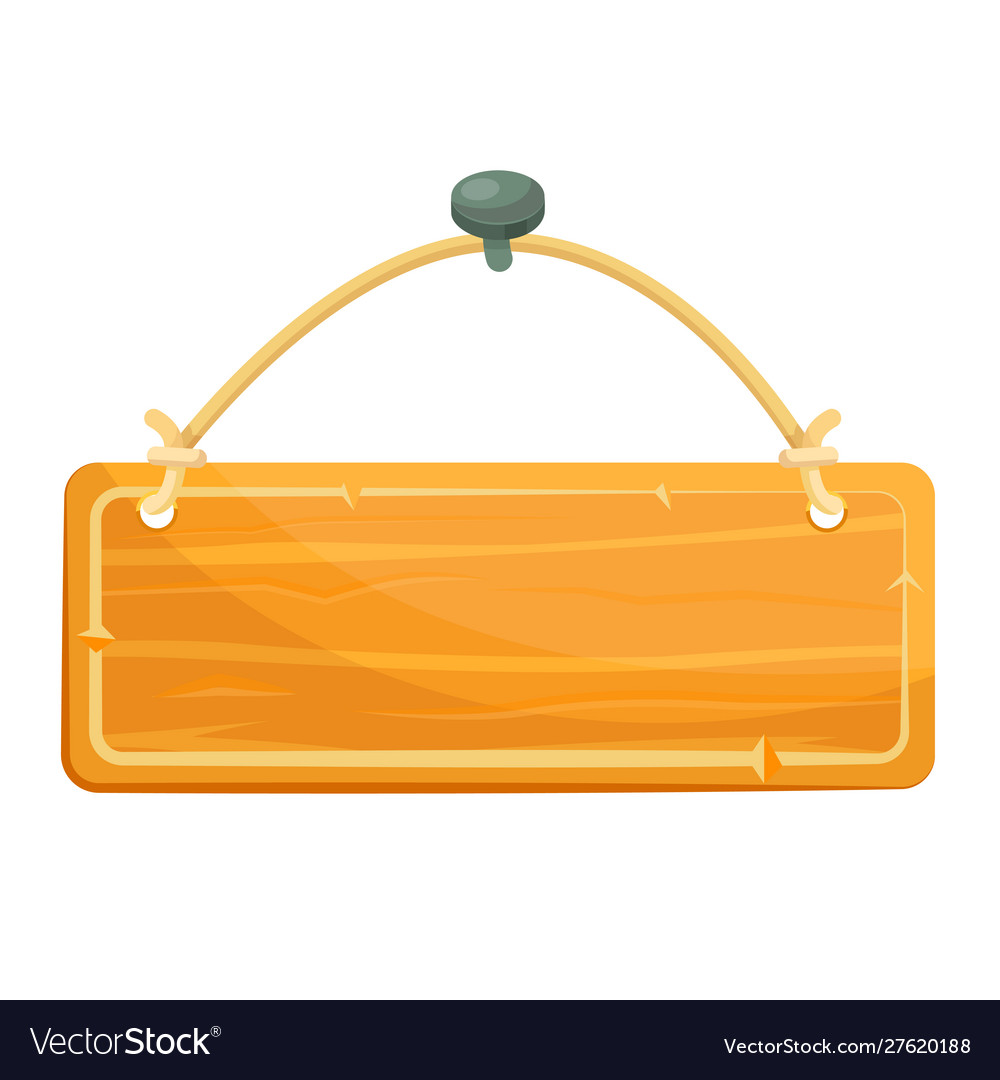 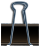 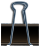 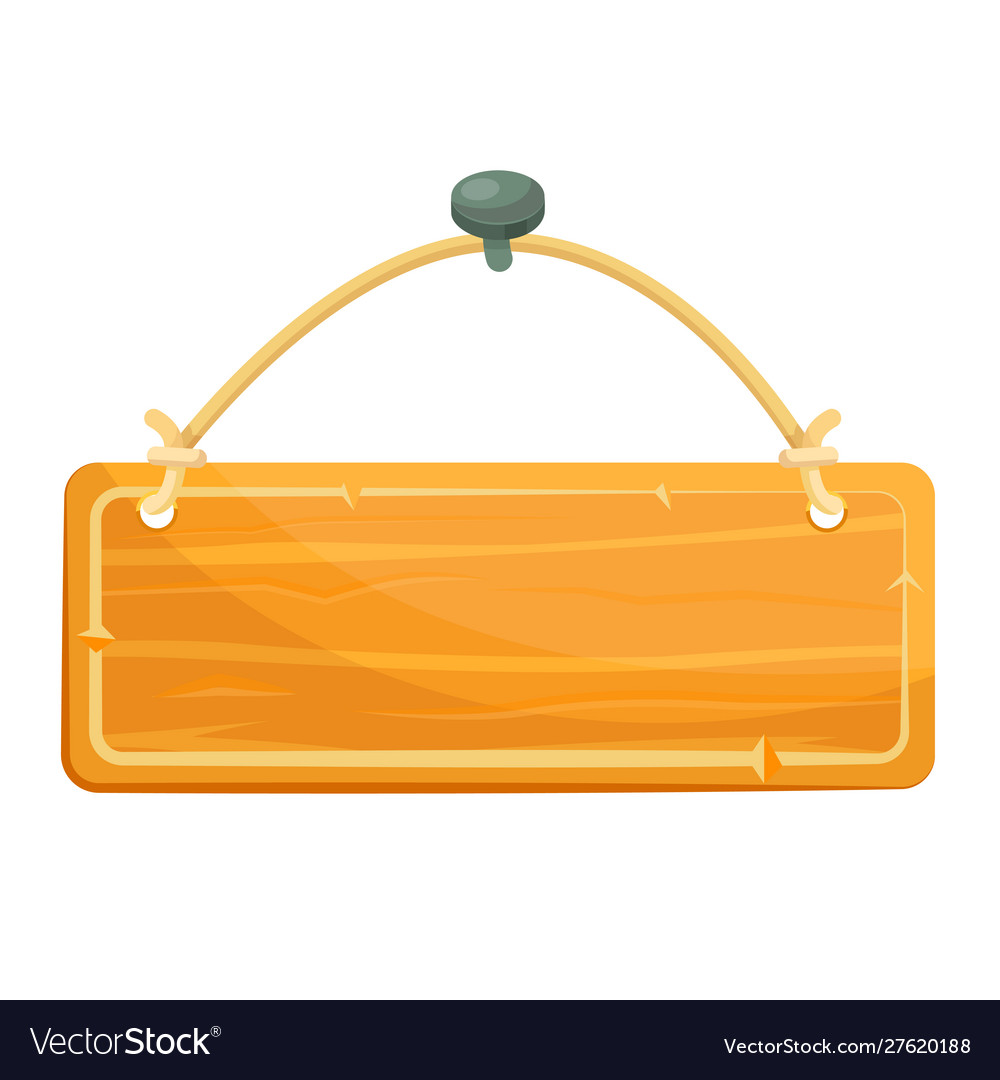 Câu nào có dấu phẩy?
Bé theo ông đi chợ hoa. Bé thấy muôn loài hoa đua nhau khoe sắc. Hoa đào, hoa mai, hoa cẩm chướng, hoa thuỷ tiên nở rộ khắp nơi.
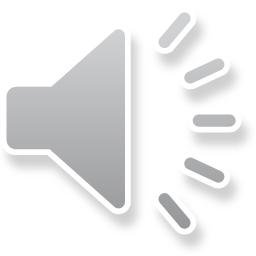 Hoa đào, hoa mai, hoa cẩm chướng, hoa thuỷ tiên nở rộ khắp nơi.
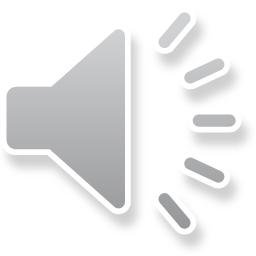 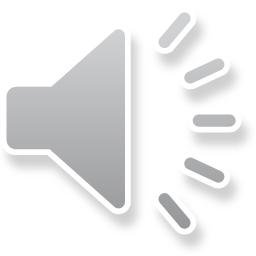 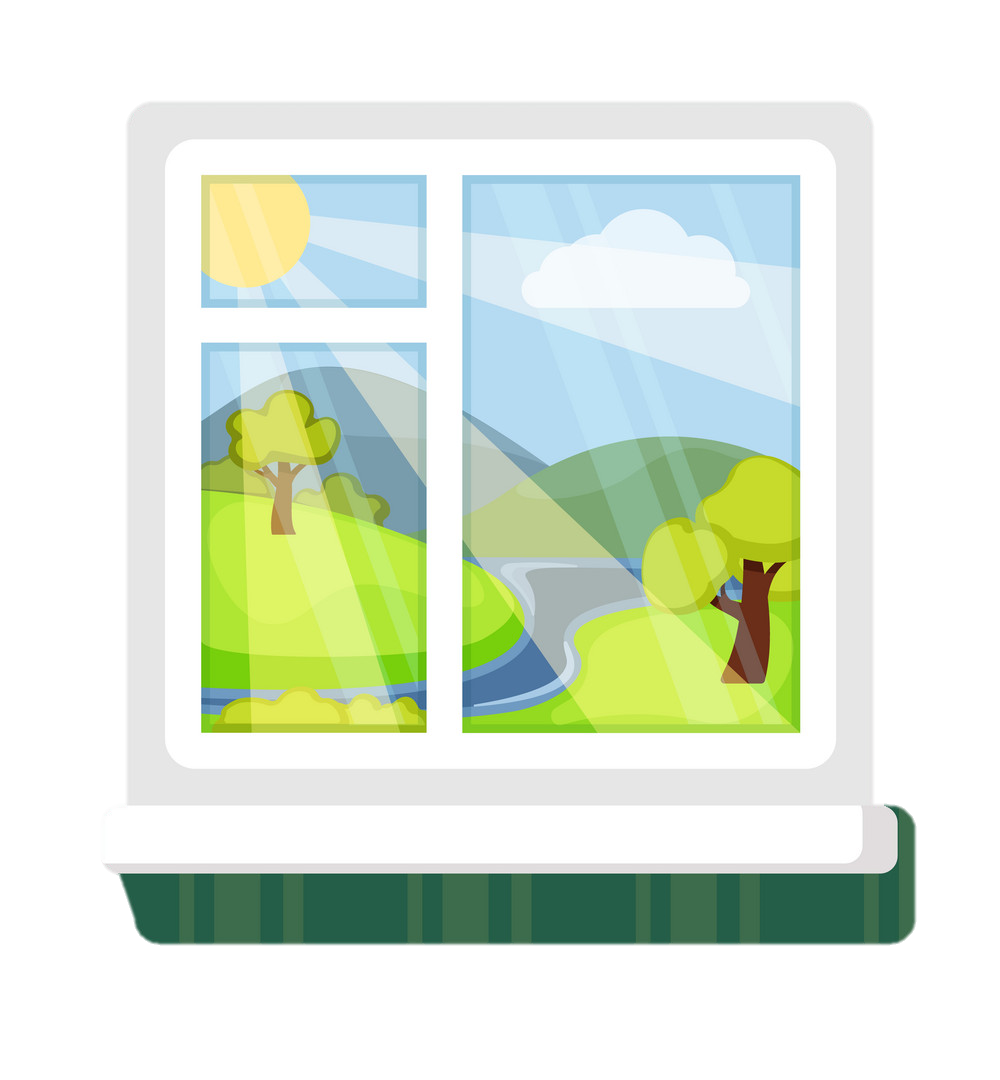 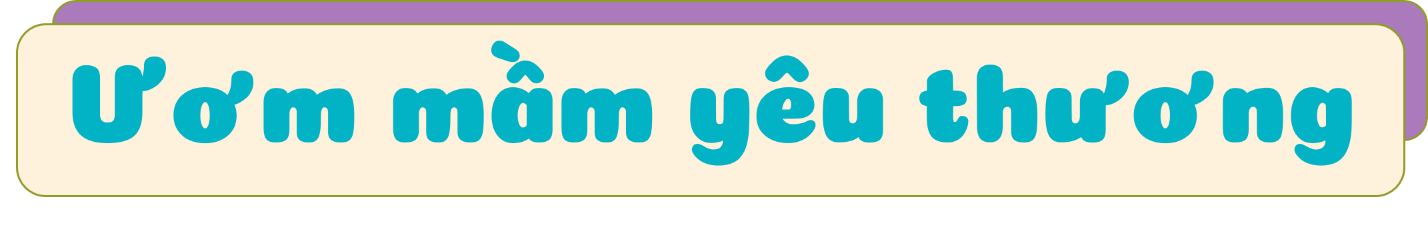 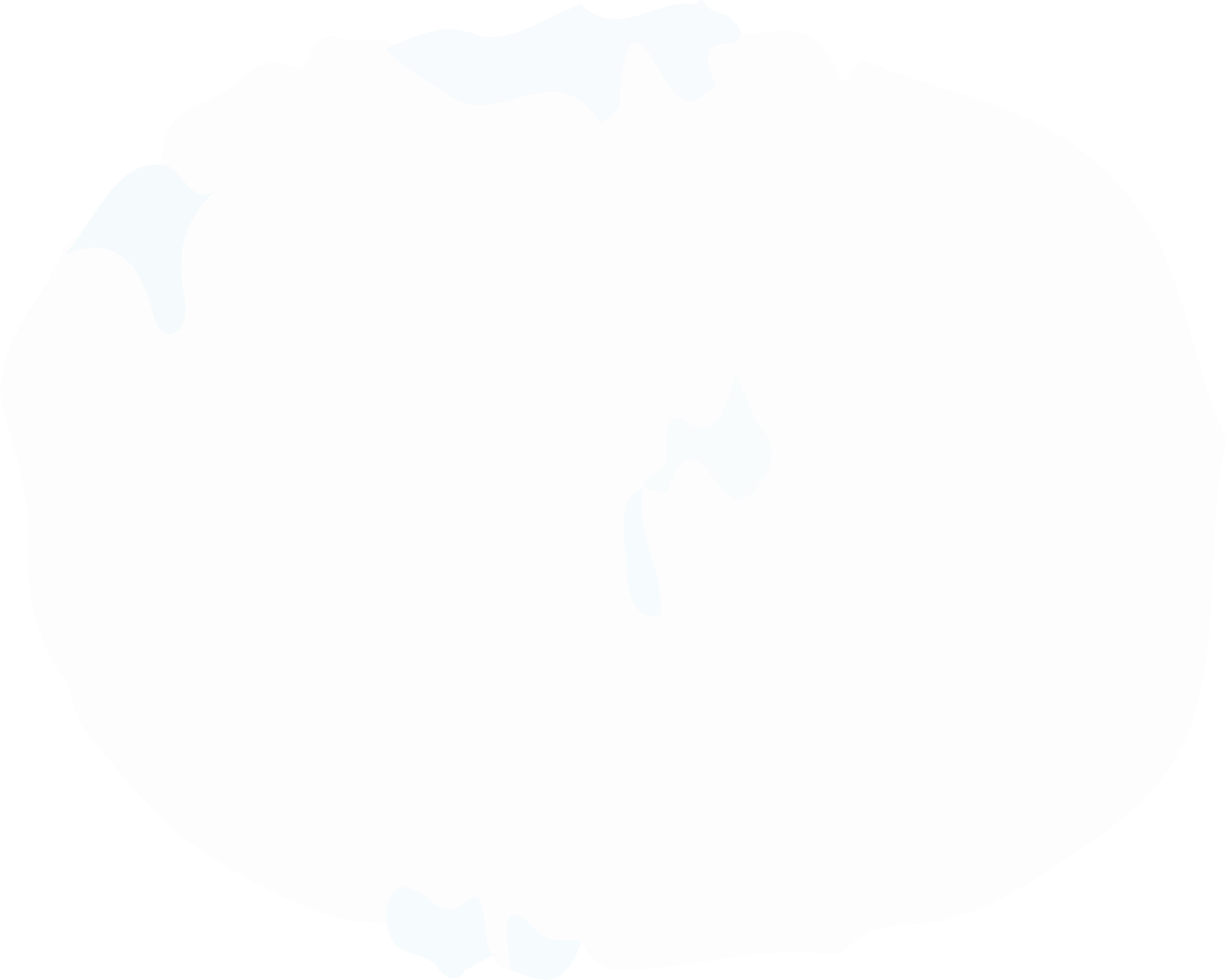 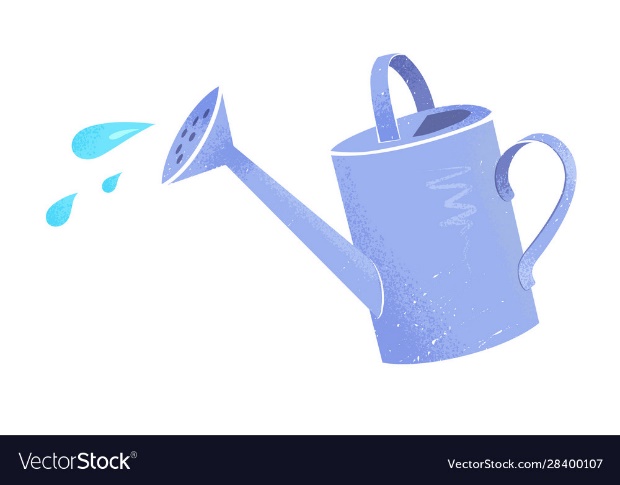 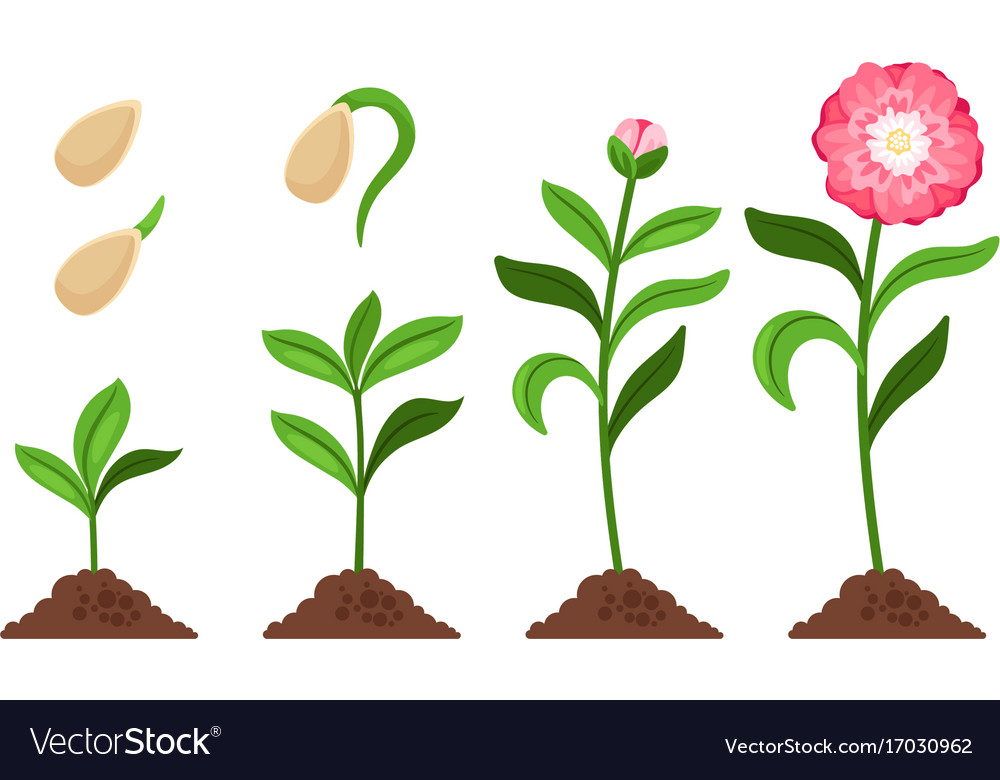 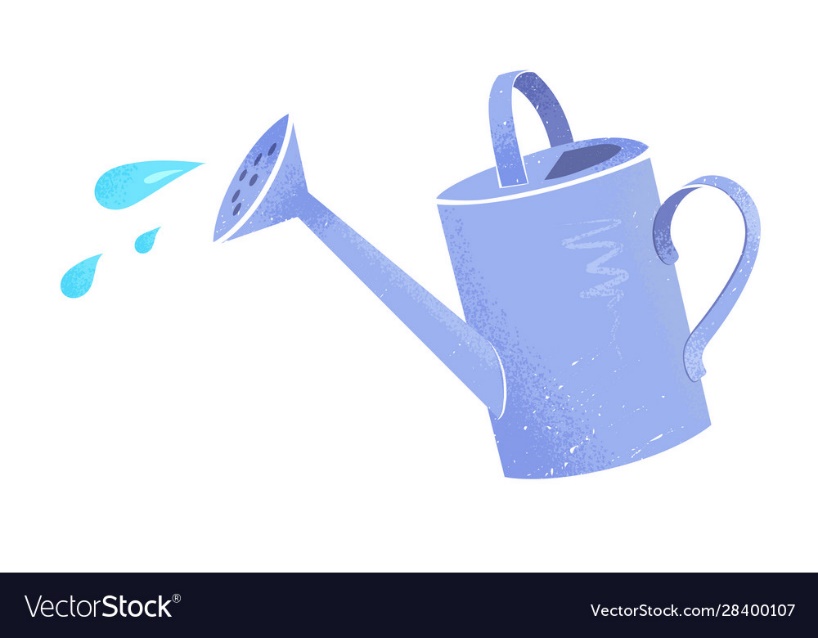 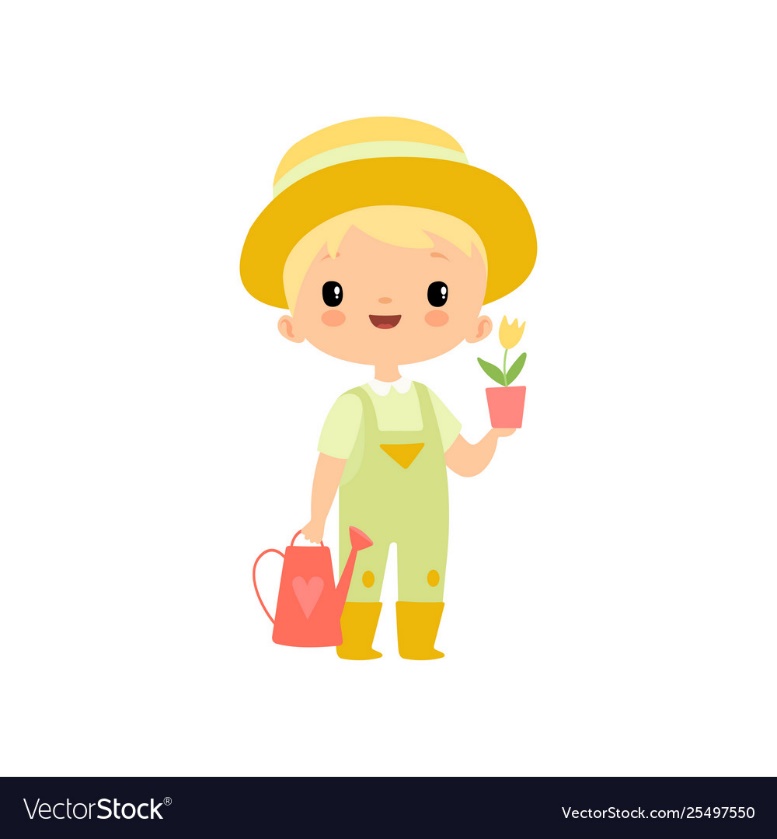 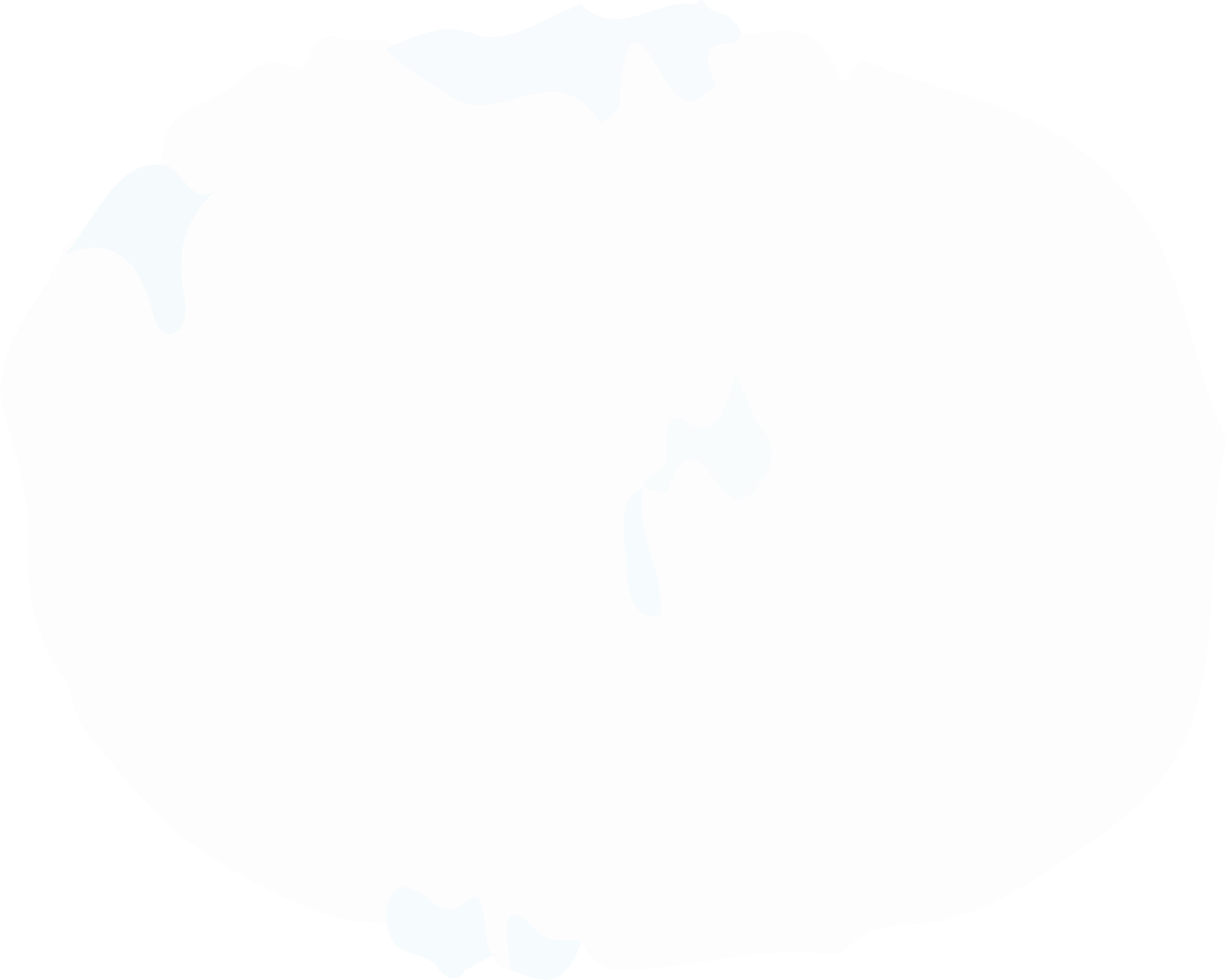 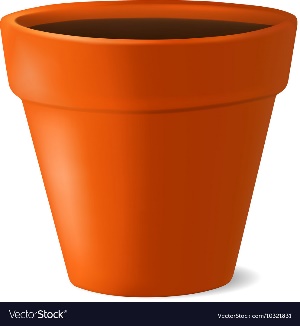 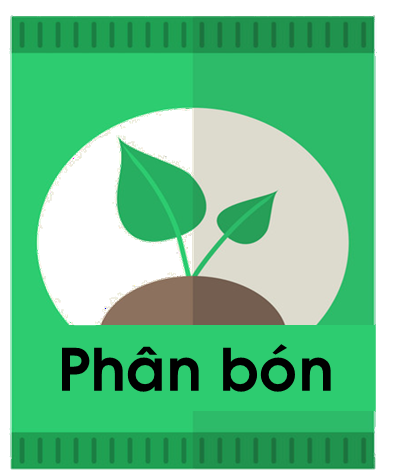 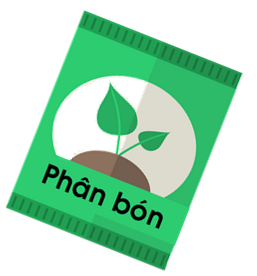 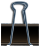 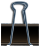 ,
,
,
,
Trong mỗi câu dưới đây có thể đặt dấu phẩy vào những vị trí nào?

- Xoài thanh ca xoài tượng xoài cát đều ngon.

- Vườn nhà ngoại trồng cây thuốc cây cảnh cây ăn trái.
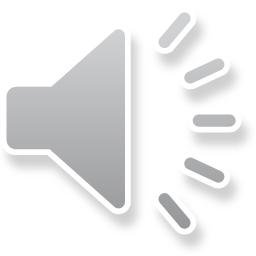 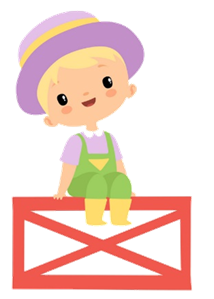 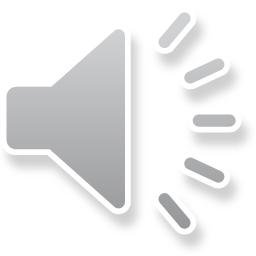 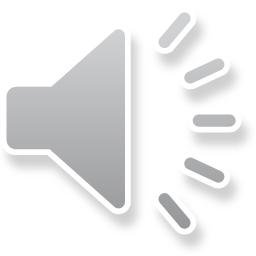 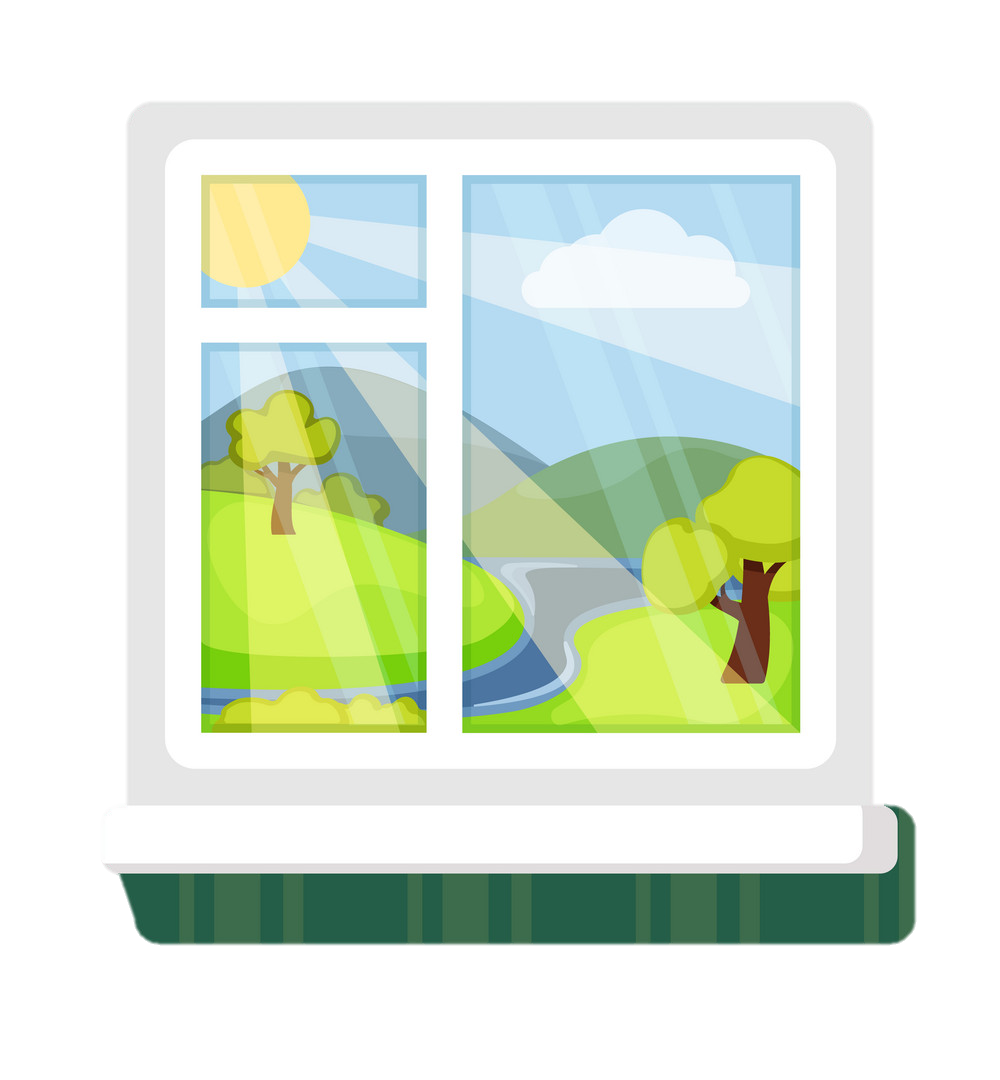 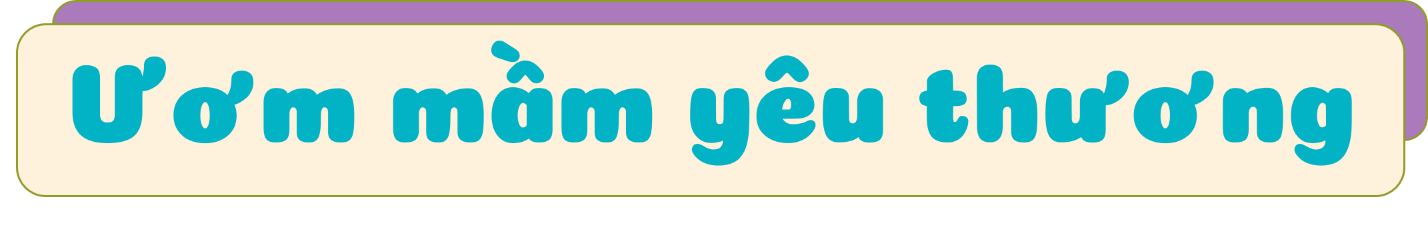 Oa, bông hoa thật là đẹp. Cảm ơn các bạn nhé!
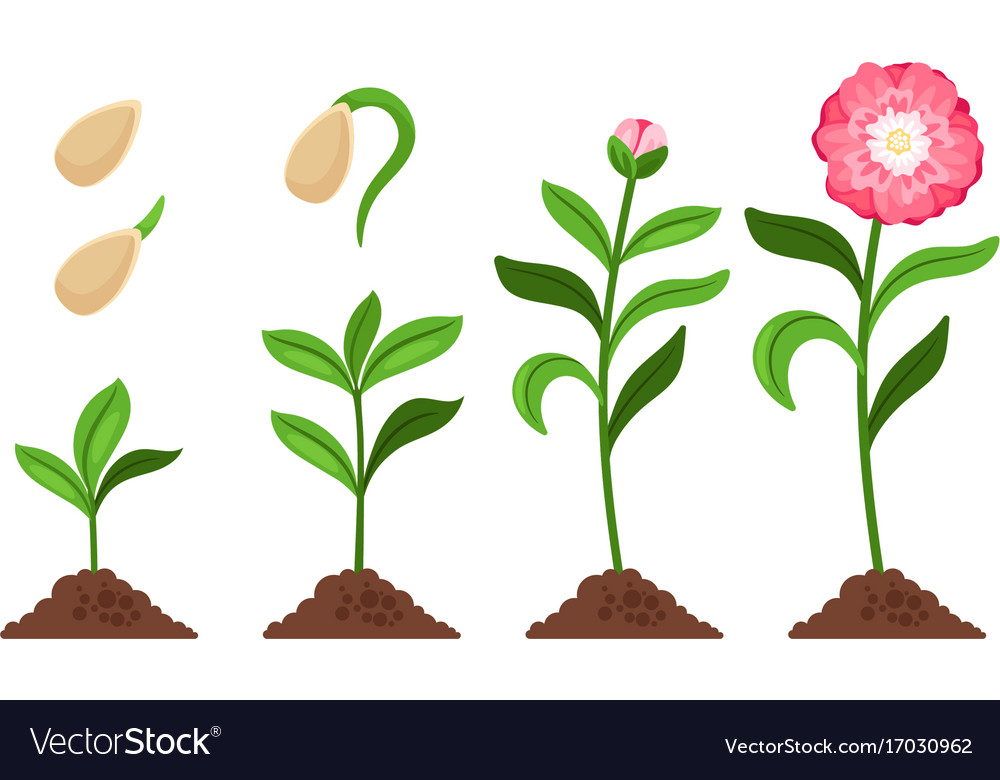 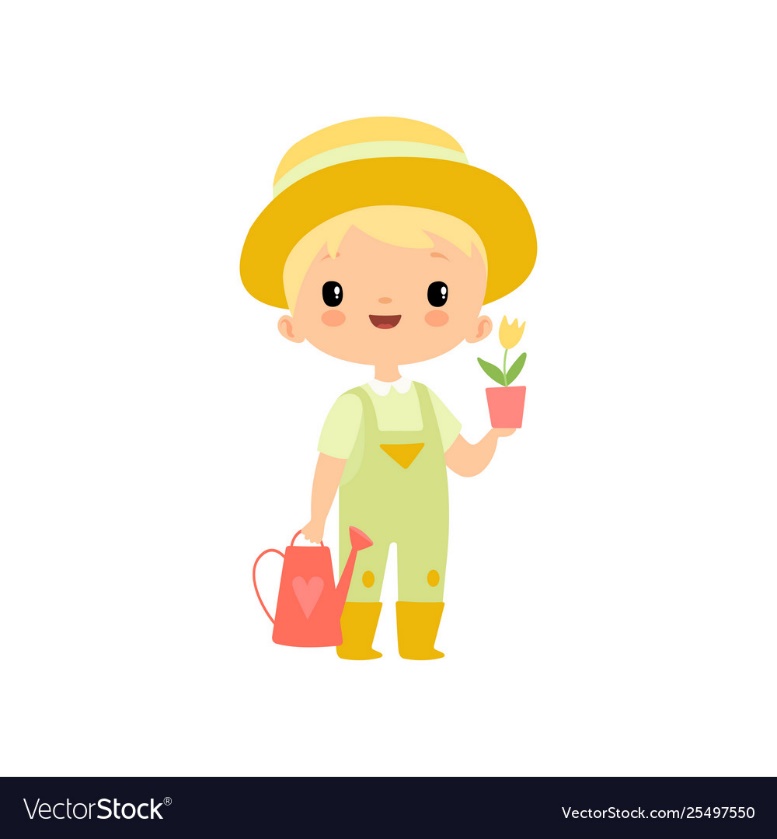 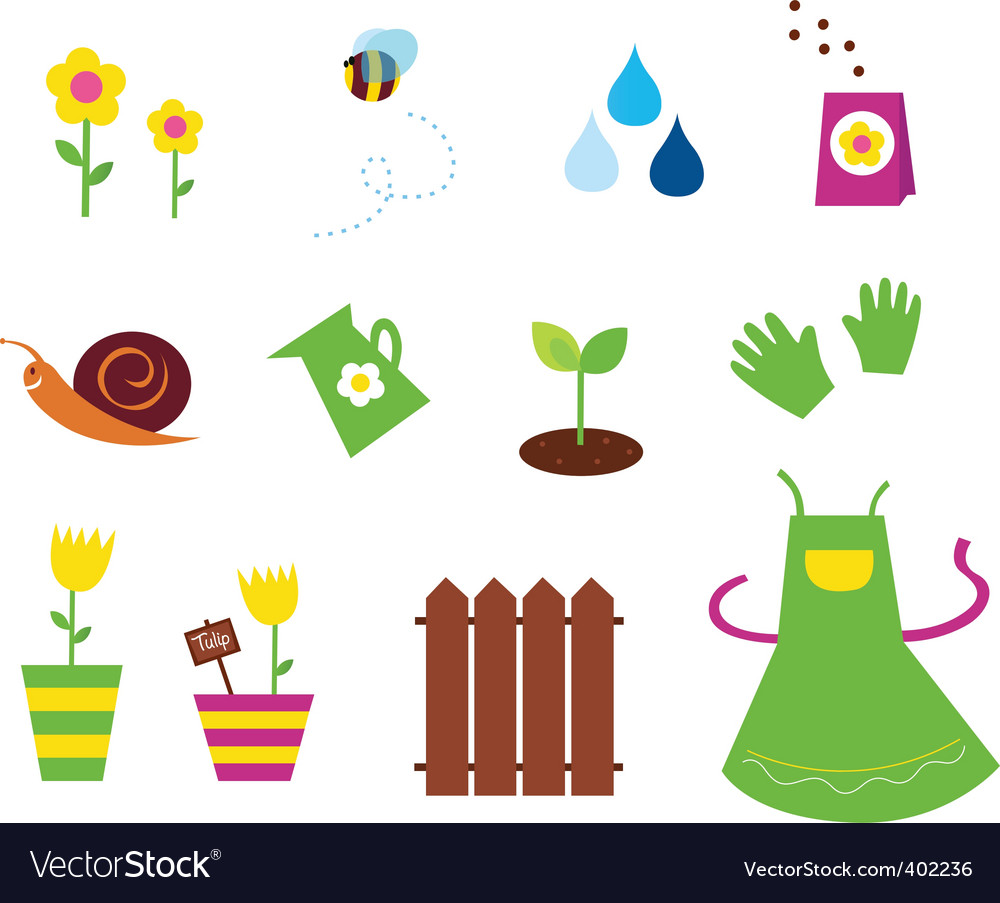 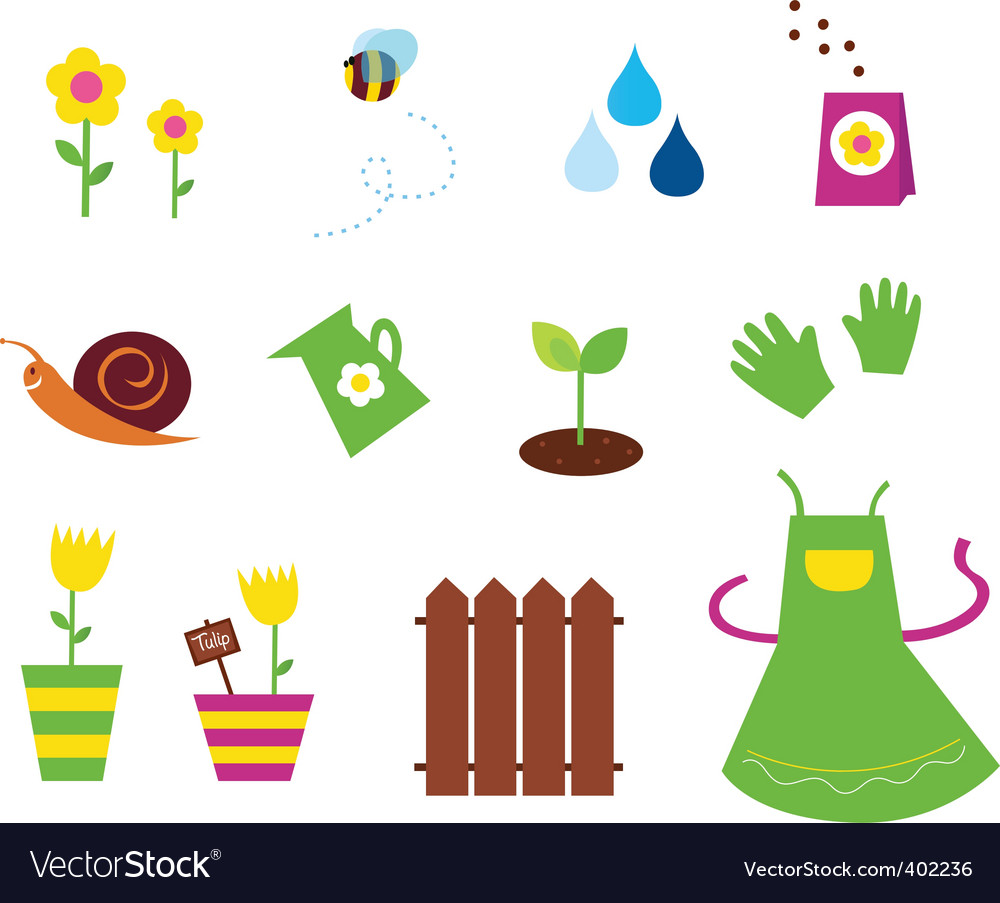 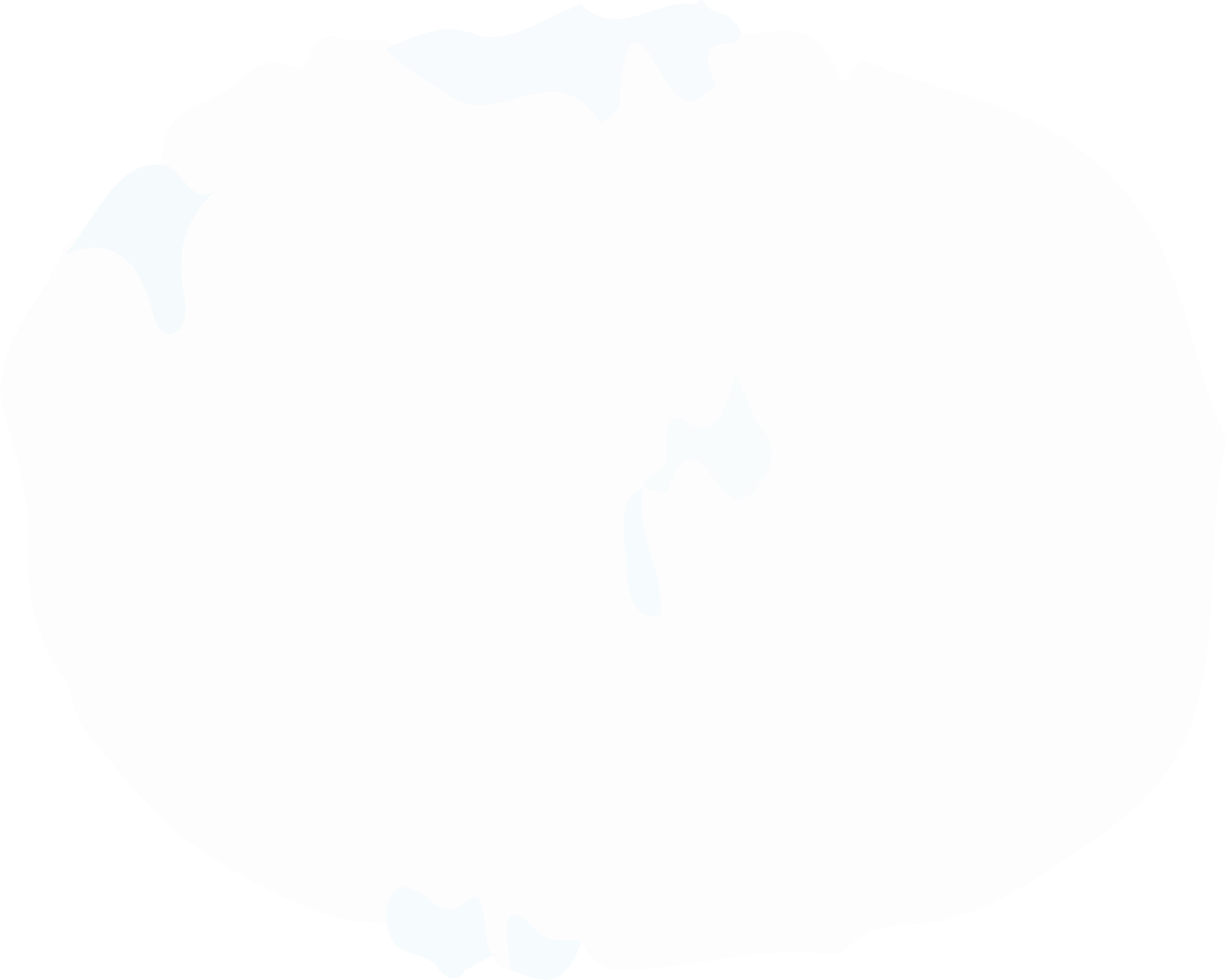 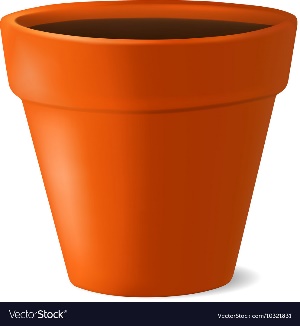 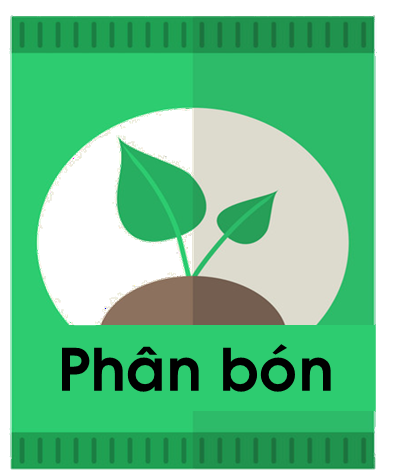 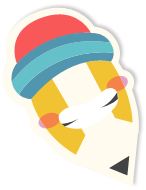 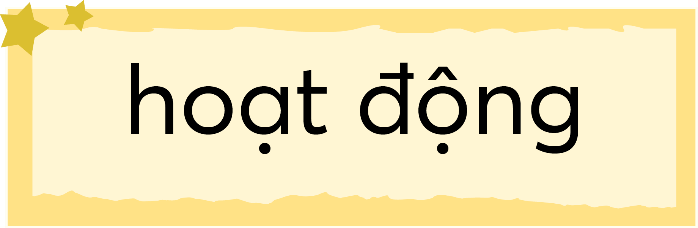 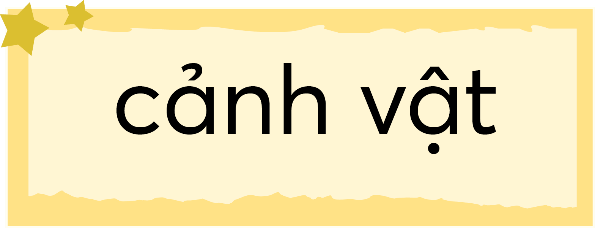 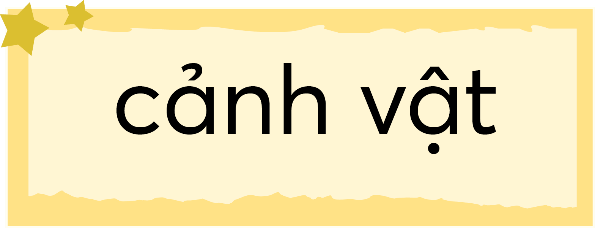 tên
Đóng vai hướng dẫn viên, giới thiệu về con đường nơi em ở theo gợi ý
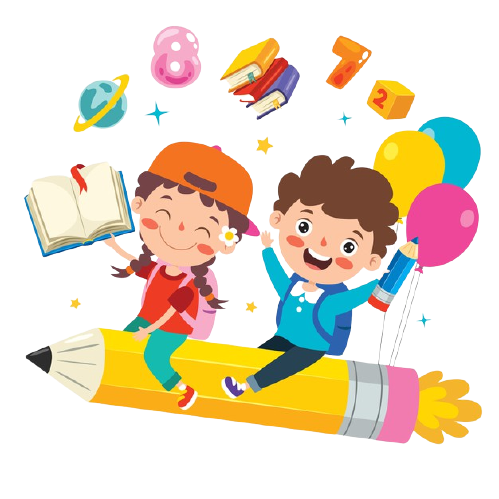 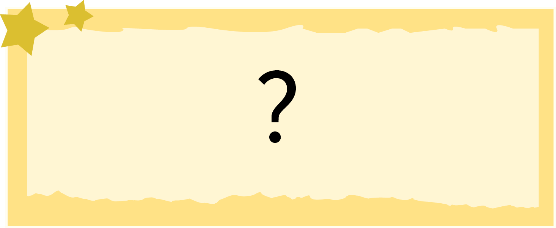 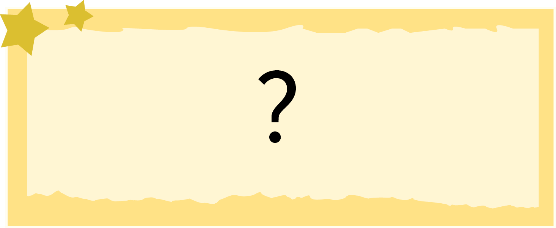 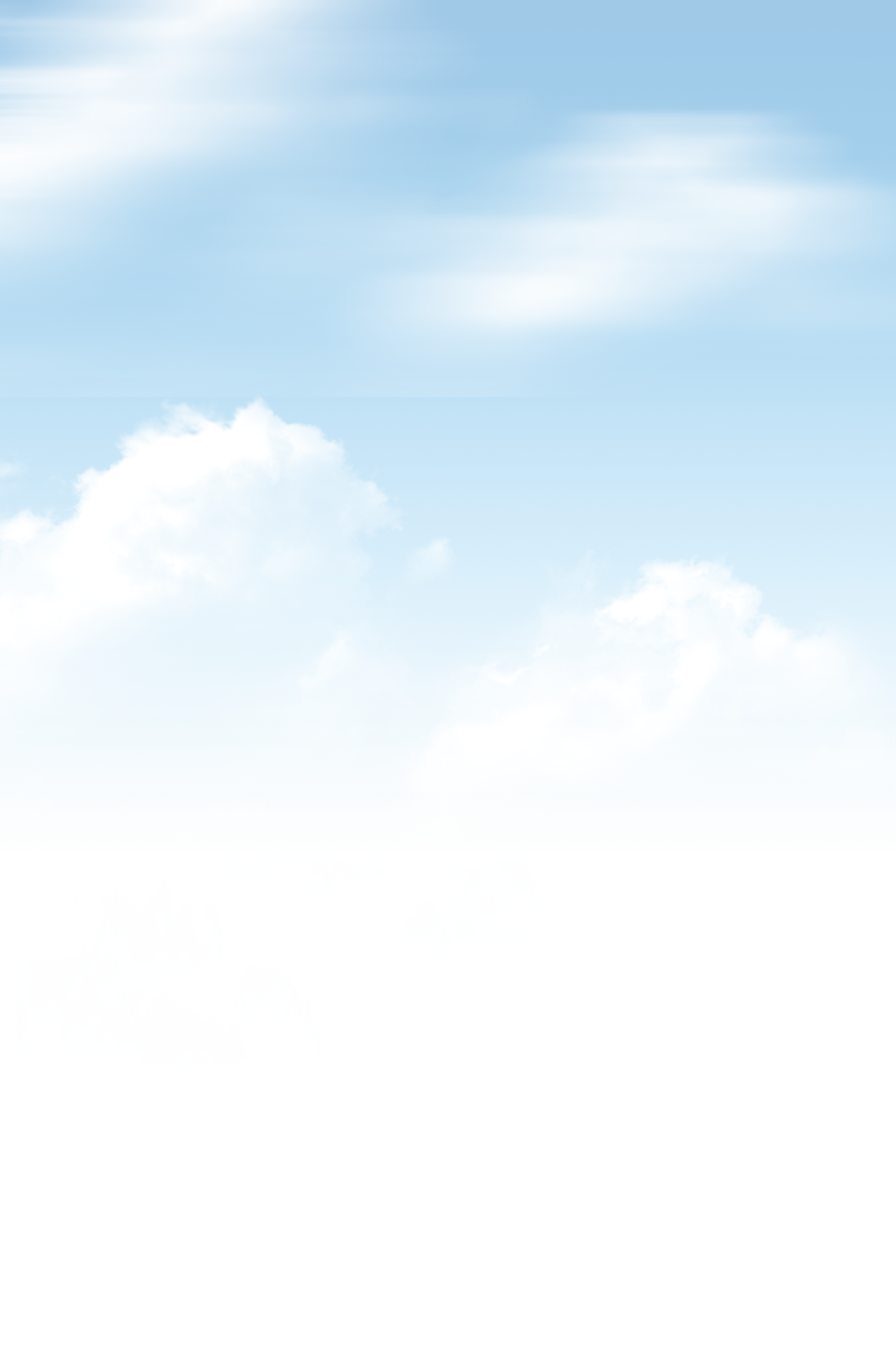 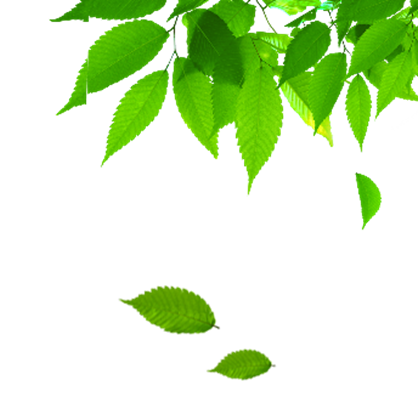 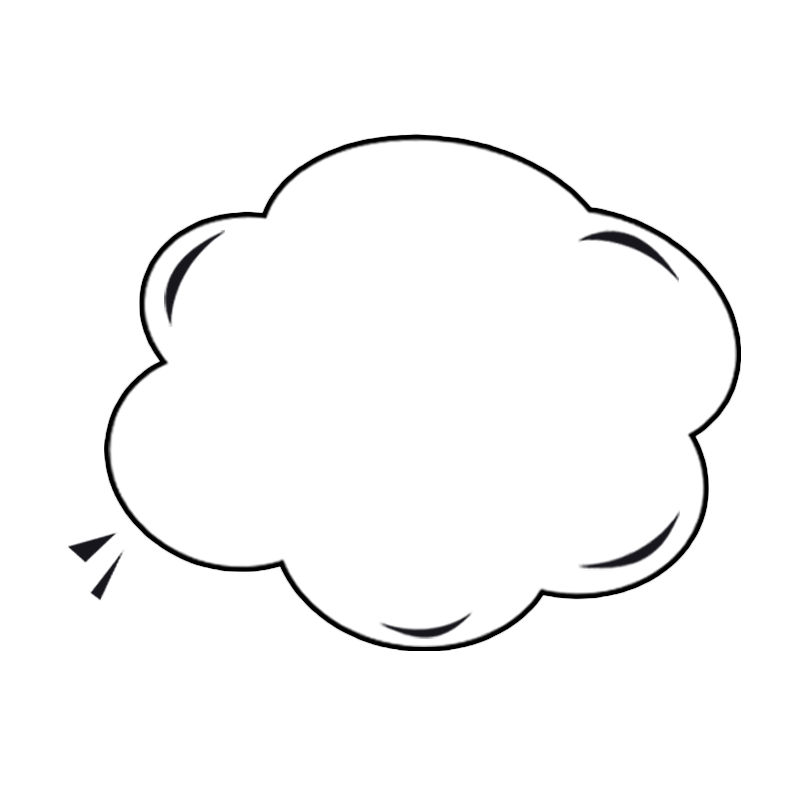 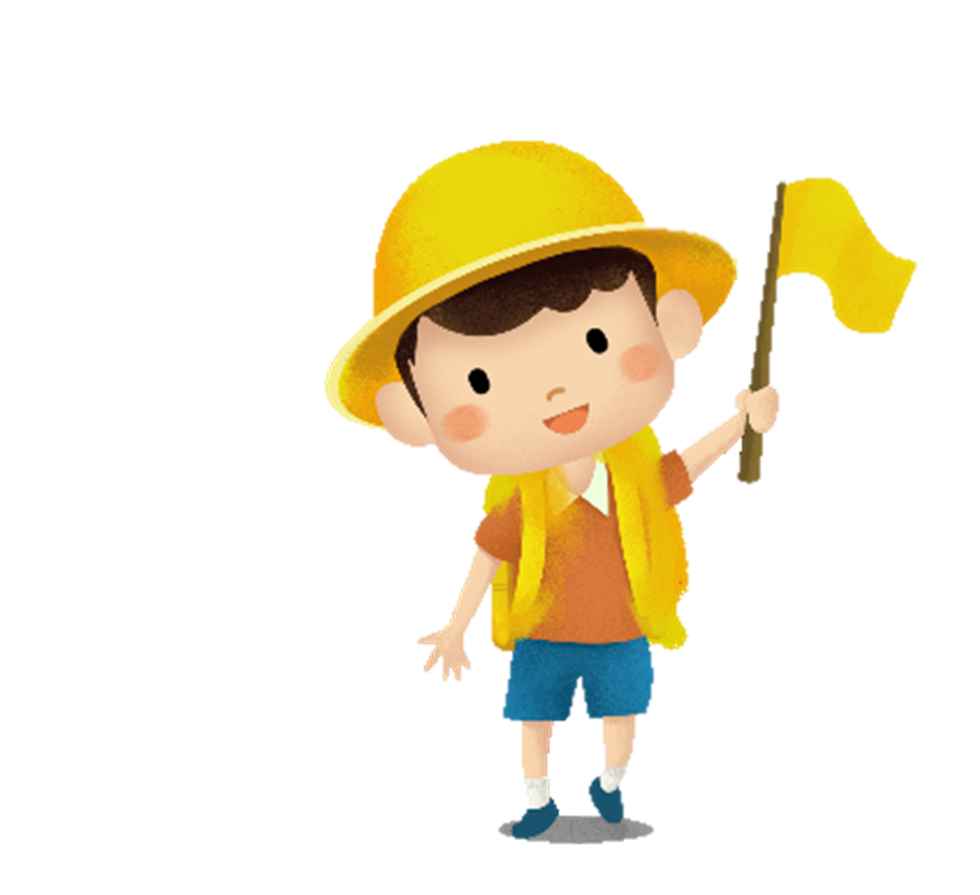 EM LÀM
 HƯỚNG DẪN VIÊN
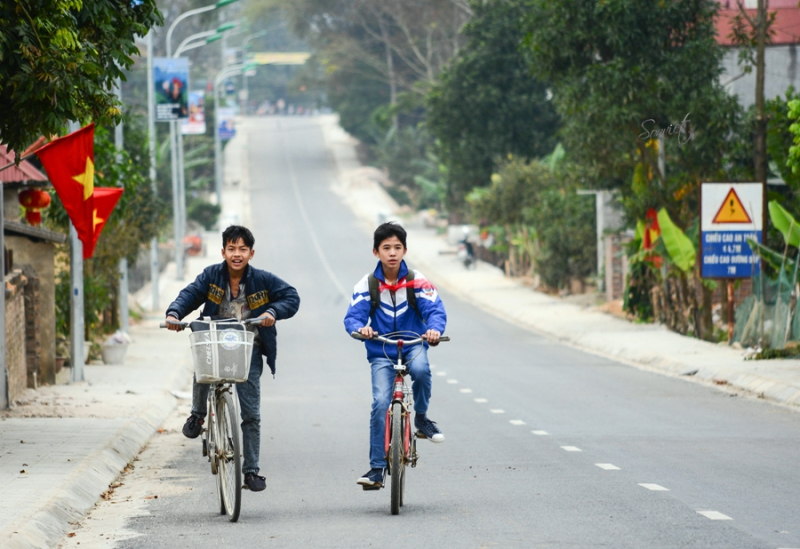 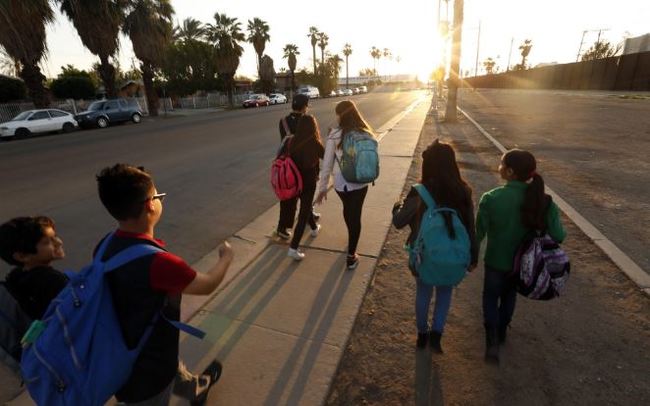 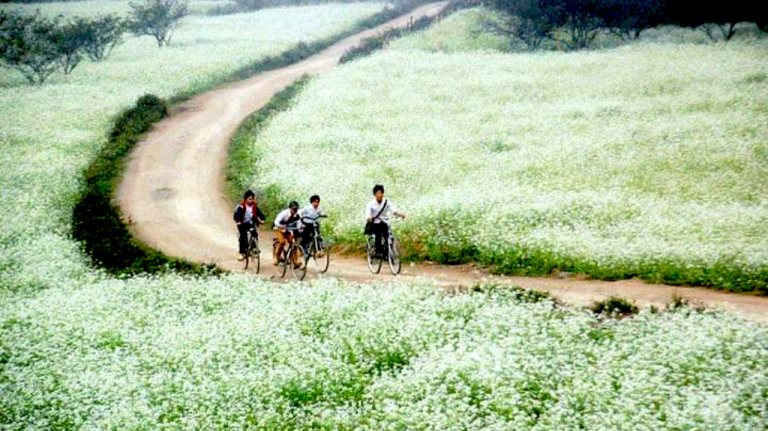 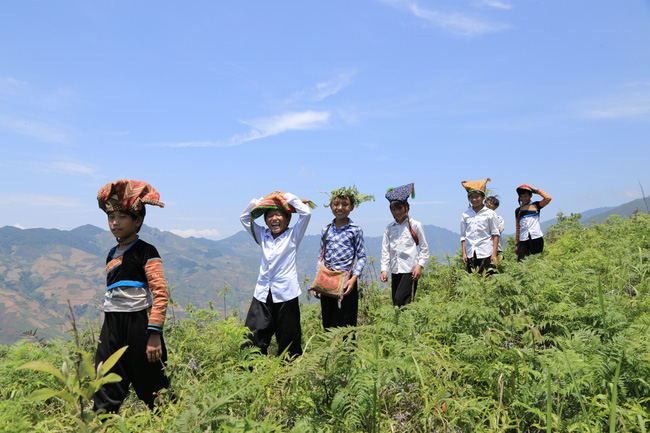 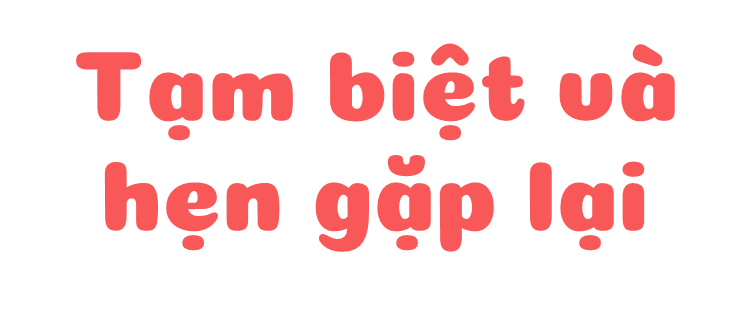